O 1
La lettre s
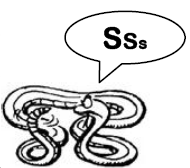 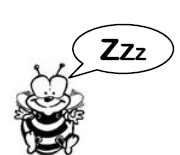 La lettre s chante …..
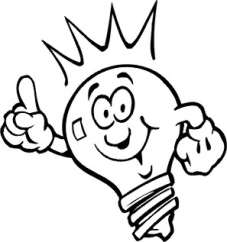 [s]
Le plus souvent
[z]
Entre deux voyelles
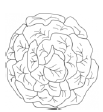 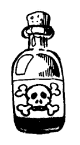 Pour que la lettre s chante [ss] entre deux voyelles, il suffit de doubler le s
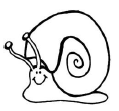 salade
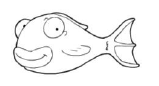 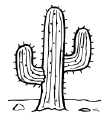 escargot
poison
poisson
cactus
O 2
La lettre c
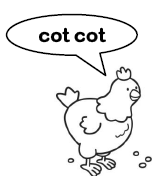 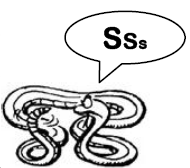 La lettre c chante …..
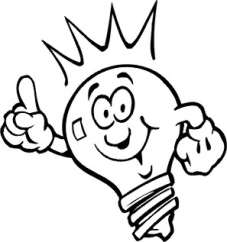 [k]
Devant a, o et u
[s]
Devant e, i et y
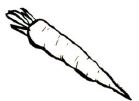 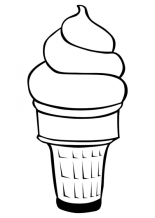 Pour que la lettre c chante s devant a, o et u, il suffit d’ajouter une cédille ç
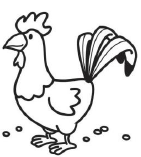 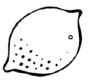 carotte
glace
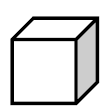 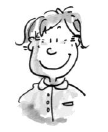 coq
citron
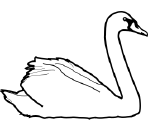 garçon
cube
cygne
O 3
a ou à?
a
C’est le verbe avoir.

On peut le remplacer par avait.

Il a faim. Il avait faim
à
C’est une préposition.

Ce mot est invariable.

Elle va à l’école.
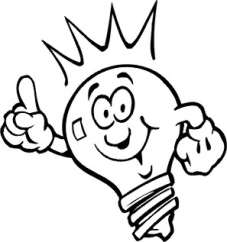 Si je ne peux pas dire avait, alors j’écris : à.

On ne peut pas dire: Il apprend avait lire.

Donc on écrit: Il apprend à lire.
O 4
On ou ont?
On
C’est un pronom personnel.

On peut le remplacer par il.

On joue. Il joue
Ont
C’est le verbe avoir.

On peut le remplacer par avaient.

Ils ont des billes.Ils avaient des billes.
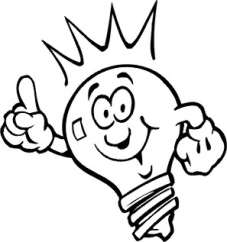 Si je ne peux pas dire avaient, alors j’écris : on.

On ne peut pas dire: Avaient se serre la main.

Donc on écrit: On se serre la main.
O 5
La lettre g
La lettre g chante …..
[    ]
devant a, o, u.
[g]
devant a, o, u.
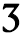 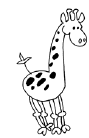 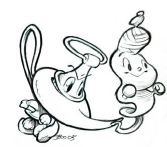 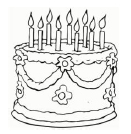 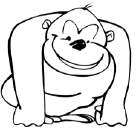 génie
gâteau
gorille
girafe
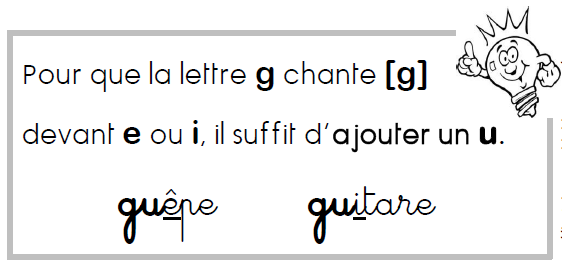 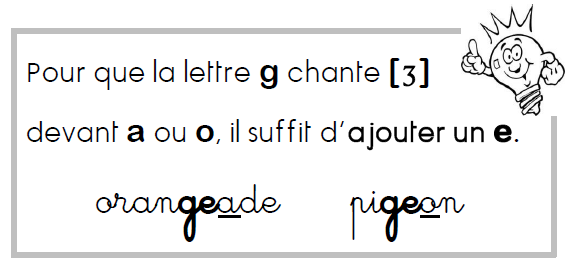 Est ou et?
O 6
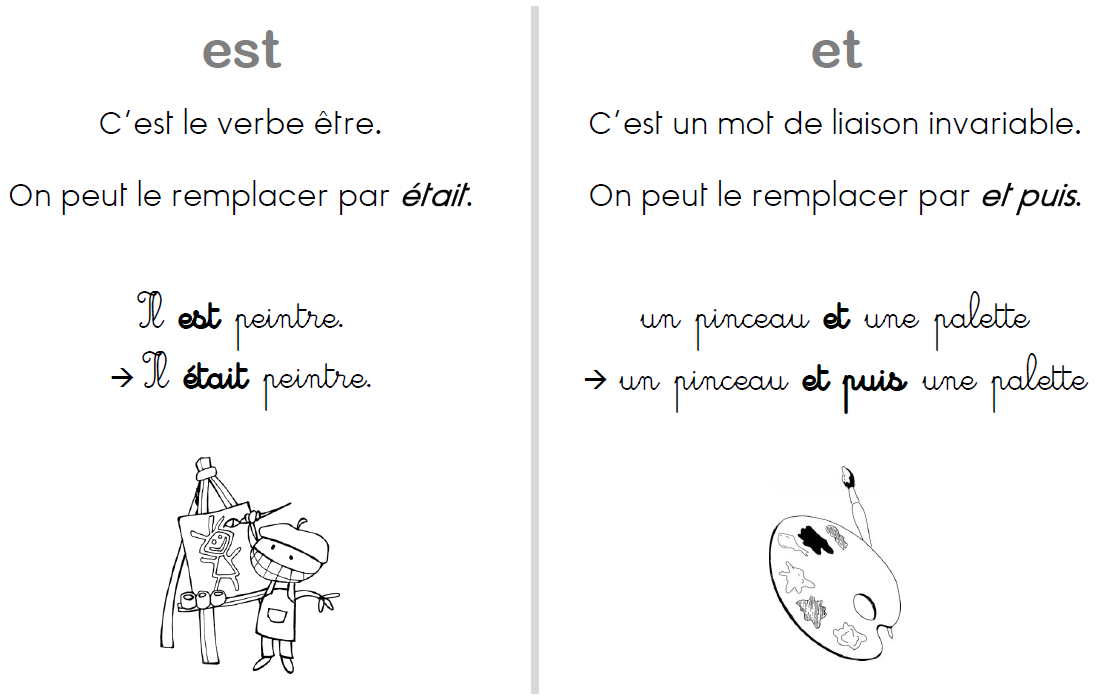 O 7
M devant m, p et b
Avant les lettres m, p ou b, j’écris m au lieu de n.
Exemples:
emmener                      
tomber               
une chambre         
important
enem
onom
anam
inim
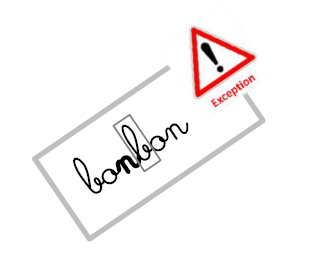 O 8
Sont ou son?
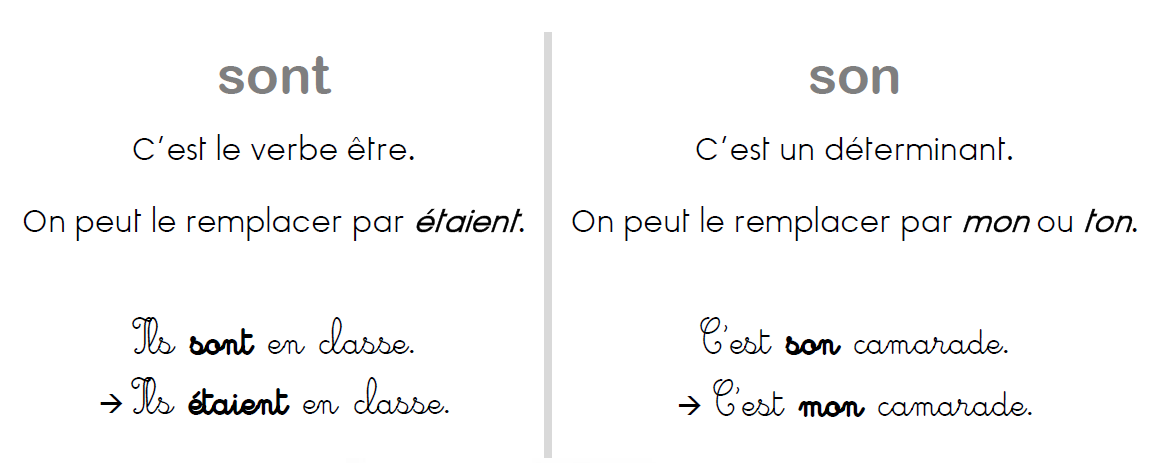 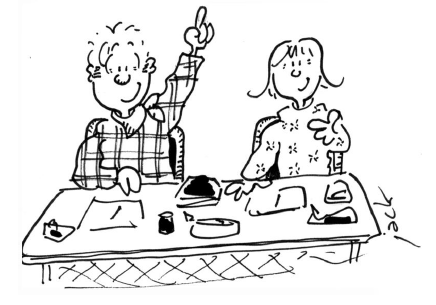 O 9
Les accents
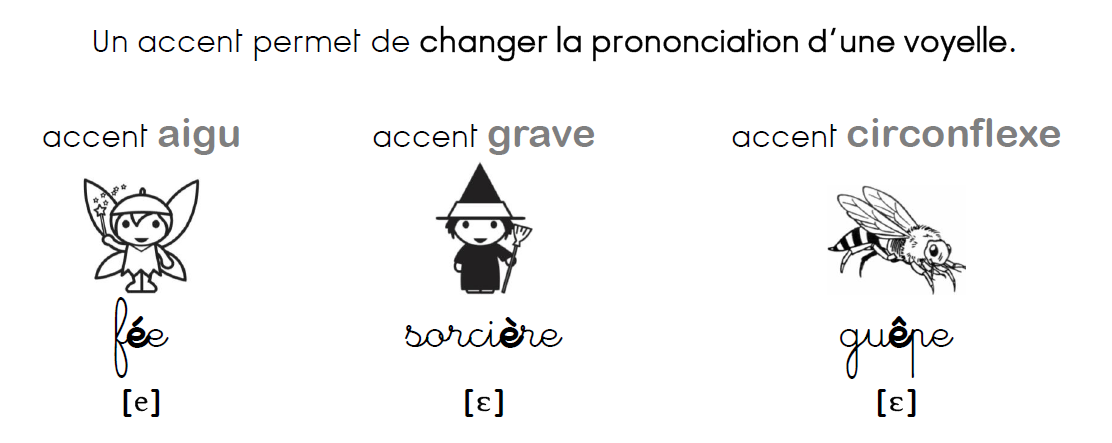 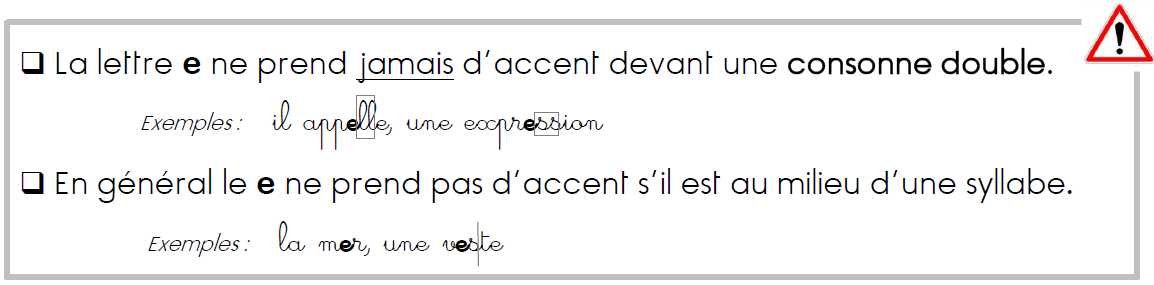 Les accords dans le groupe nominal
O10
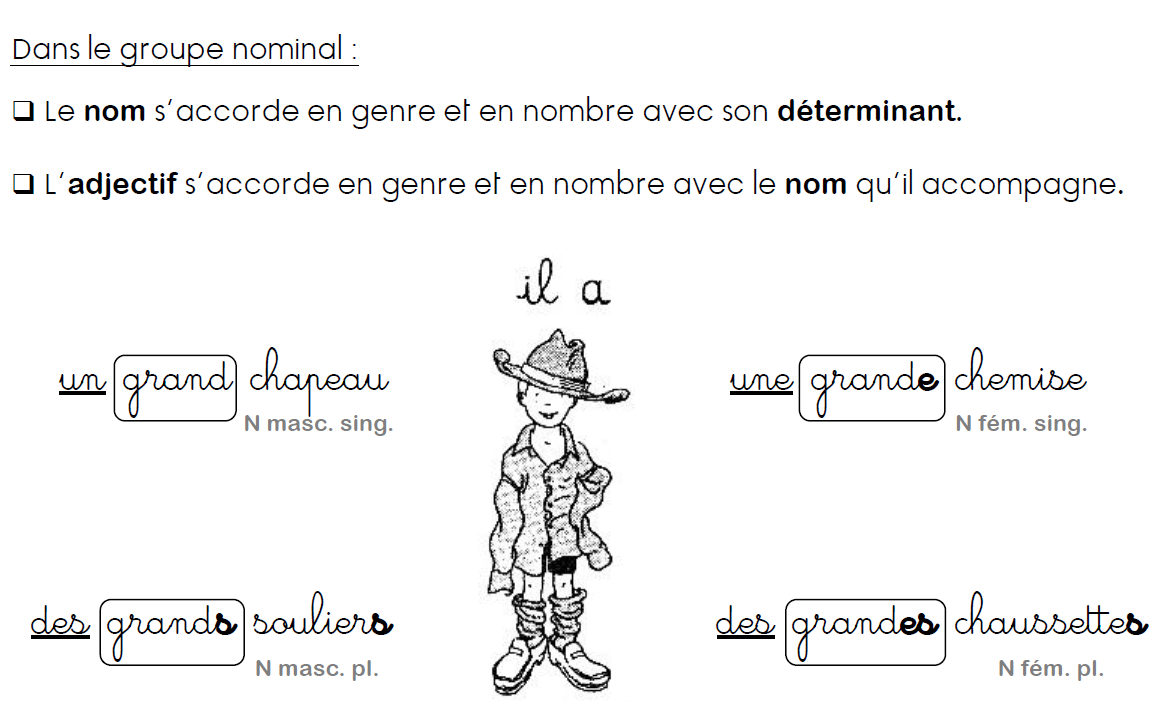 Le pluriel des noms en –s, -x ou -z
O 11
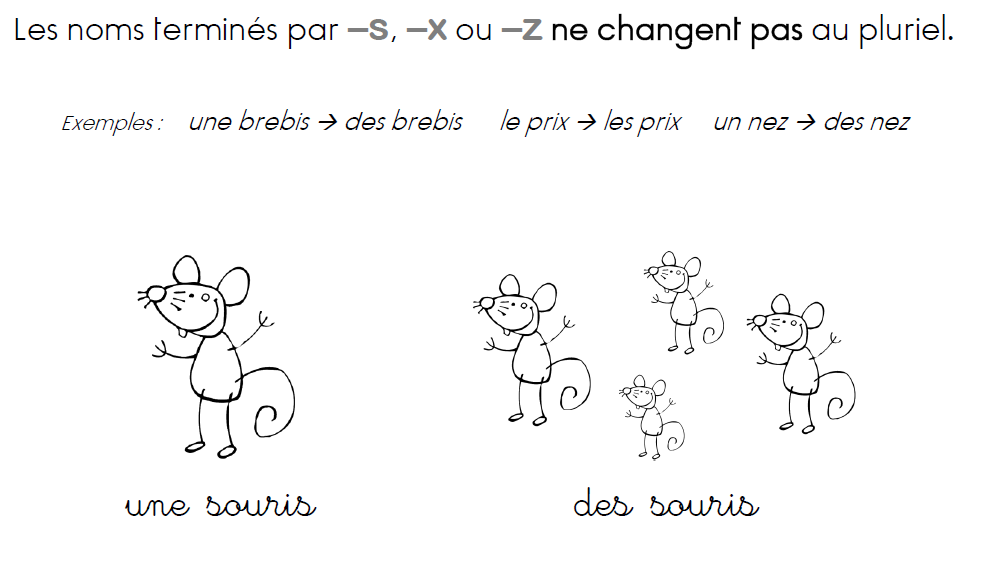 O 12
Le pluriel des noms en -al
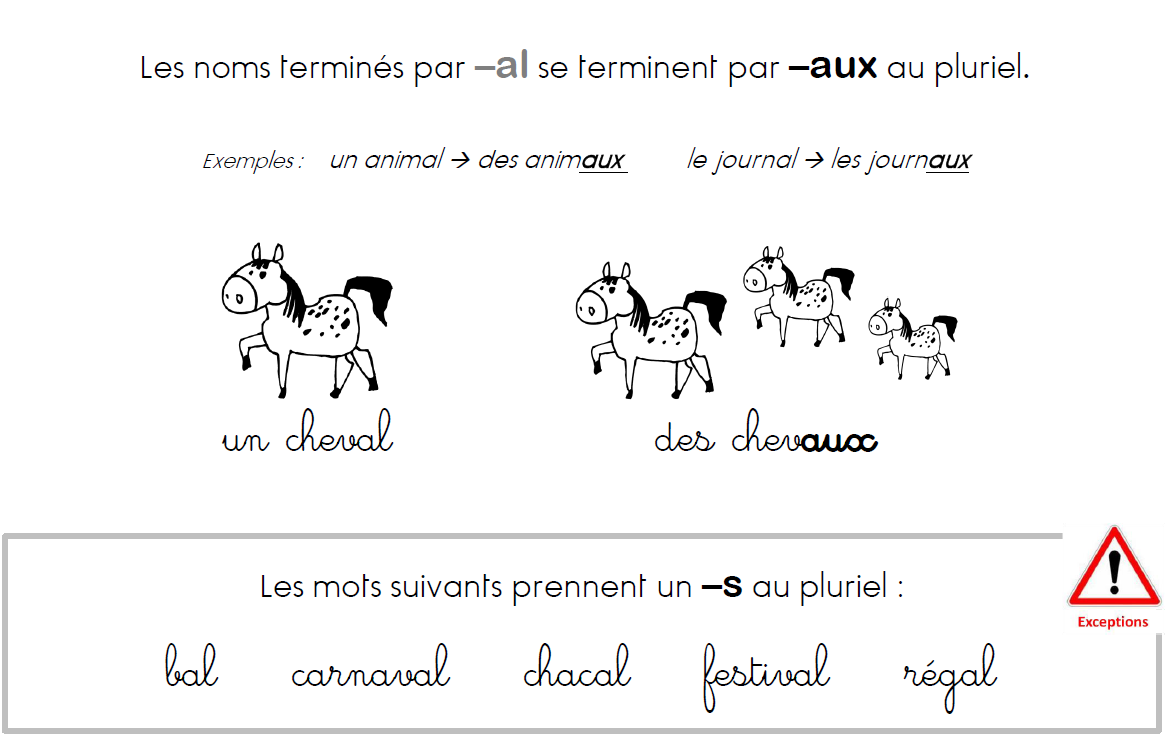 O 13
Le pluriel des noms en -ou
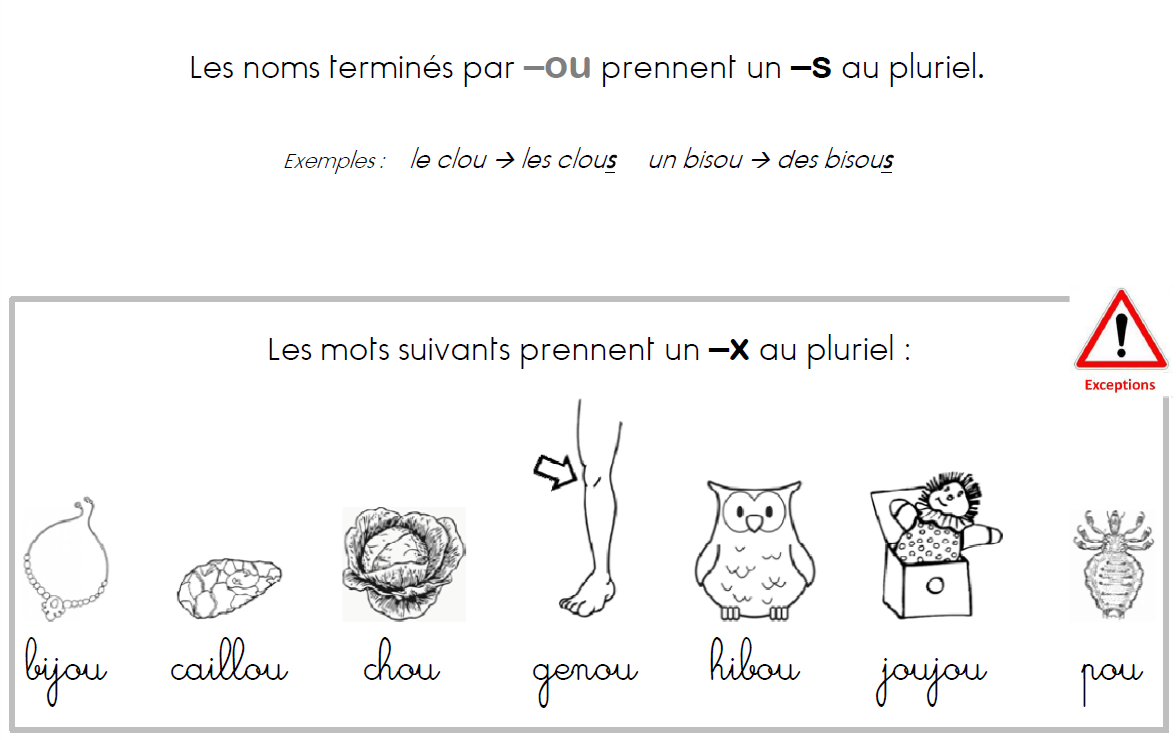 O 14
Le pluriel des noms en –au et -eu
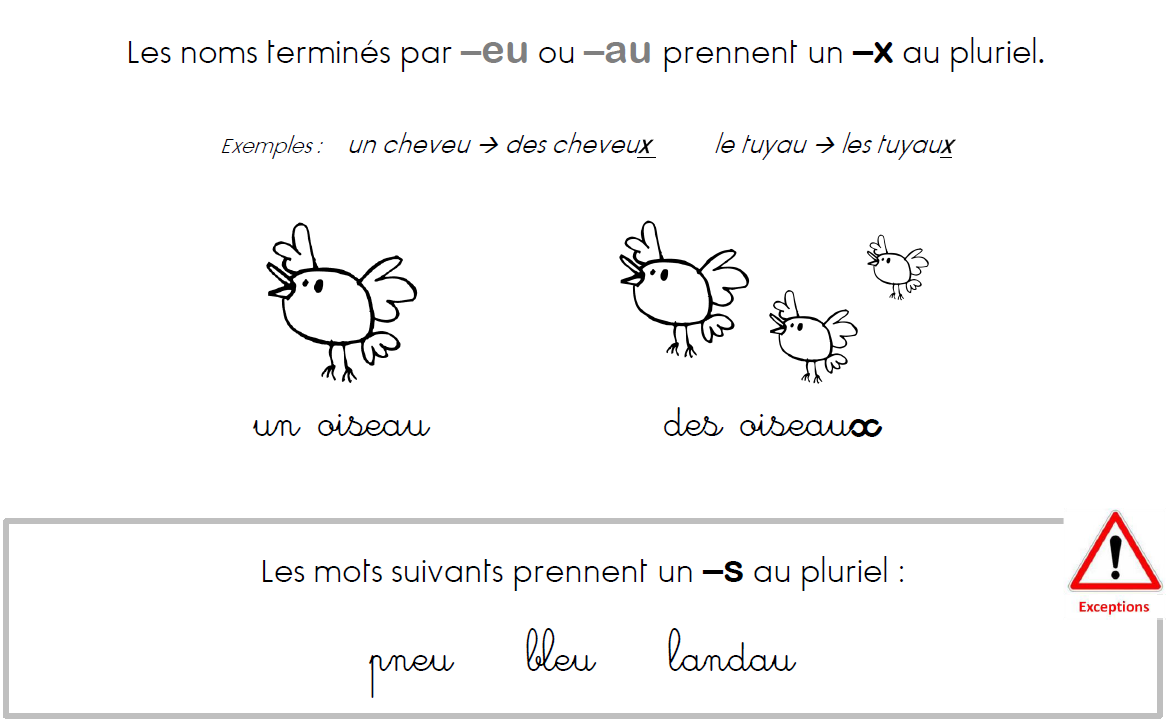 Le féminin des noms
O 15
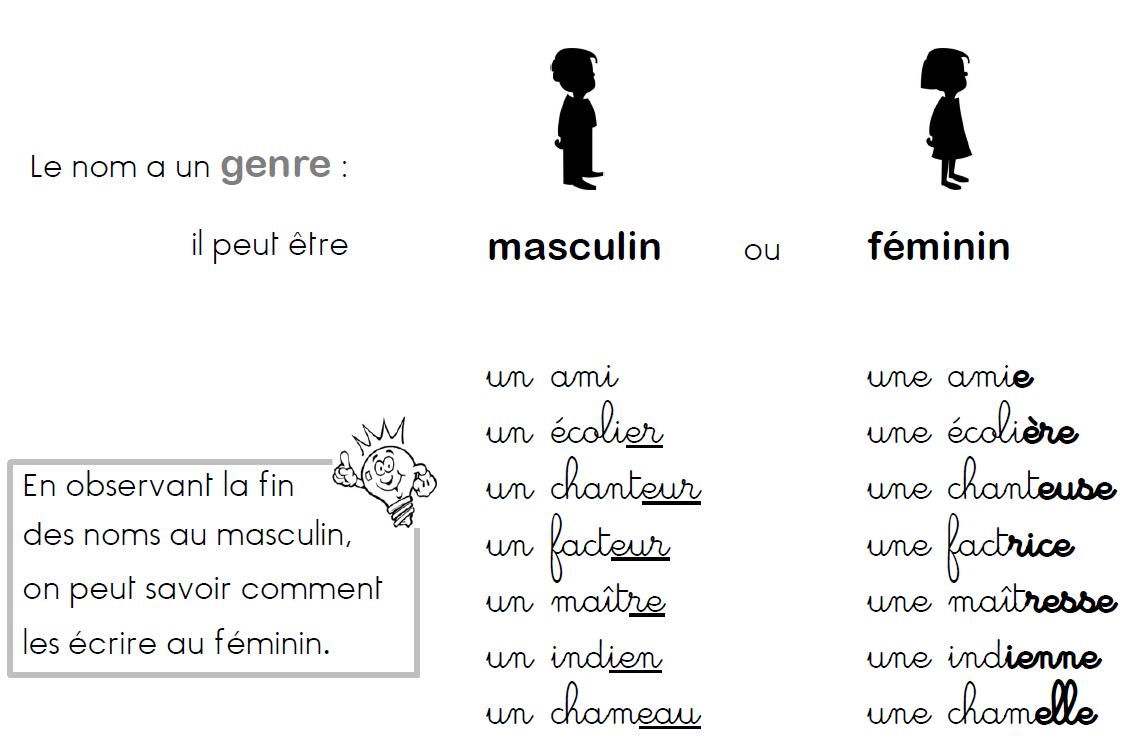 O 16
Le féminin des adjectifs
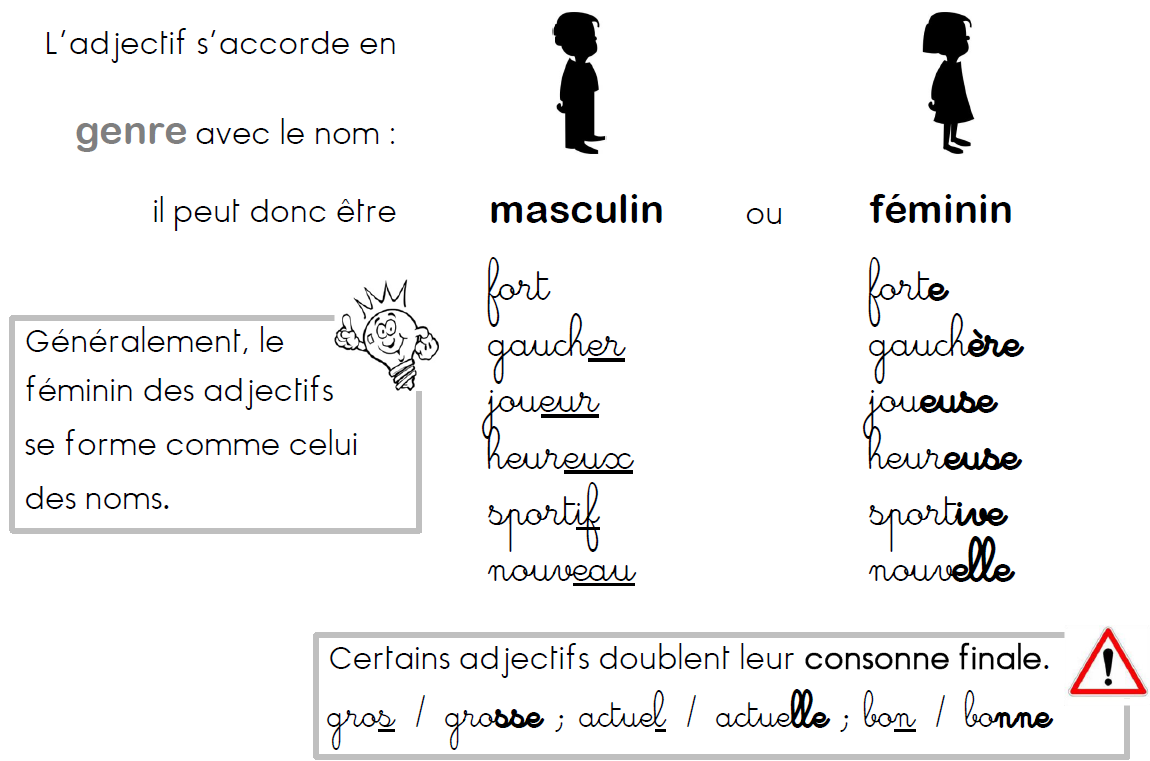 O 17
L’accord entre le sujet et le verbe
Le verbe s’accorde toujours avec son sujet, en personne et en nombre.
On doit absolument connaître le sujet pour accorder correctement le verbe.
Rappel: On peut trouver le sujet grâce à la formule:
« C’est [……..] qui »     et au pluriel   « Ce sont […….] qui »
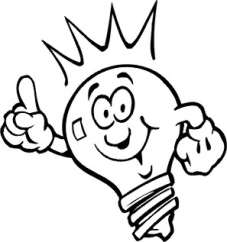 Exemples:
Ma sœur joue à la poupée. C’est ma sœur qui joue à la poupée.
                                                                   sujet
Les garçons sont au parc.  Ce sont les garçons qui sont au parc.
                                                                        sujet
Une fois le sujet repéré, il faut ensuite trouver sa personne (je, tu, il…) et son nombre (singulier ou pluriel).
Exemple:
Mon frère mang…       Mon frèreil(3ème personne du singulier)   mange 
Mes amis mang….       Mes amisils(3ème personne du pluriel)      mangent
O 18
Les consonnes finales muettes
De nombreux mots de la langue française se terminent par une lettre muette. Lorsqu’il s’agit d’une consonne, il est possible de la deviner.
Pour trouver la consonne muette à la fin d’un mot, on peut:
Chercher un mot de la même famille:
Chercher le féminin de ce mot:
Toittoiture
Longlongueur
Un chantchanter
Le reposse reposer
Rondrondeur
Blancblancheur
Longlongue
Grandgrande
Fortforte
Blondblonde
Courtcourte
Géantgéante
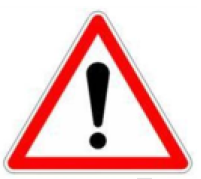 Attention: Certains mots se terminant par une lettre muette sont des mots invariables. Il faut alors les connaître par cœur, grâce à la liste de mots invariables .
O 19
Les homonymes
Les homonymes sont des mots qui se ressemblent, mais qui ont des sens différents.
Les homonymes peuvent avoir la même orthographe ou s’écrire différemment.
Quand la ressemblance est uniquement orale, on dit que les mots sont homophones.
                       même son
Compte/compte: 
Il compte ses billets.
      verbe
Il a un compte bancaire.
           nom commun

Bois/bois
Je bois du lait.
  verbe boire
Un jouet en bois.
                     matière
Il y a un joli bois près du lac.
                                forêt

Cygne/signe
Un cygne blanc s’envole.
       oiseau
Maman me fait un signe de la main.
                                                       geste
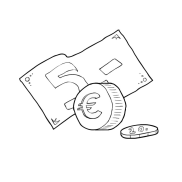 Ras/raz/rat
des poils ras  un raz de marée
un rat d’égoût



Père/paire
Mon père part travailler.
une paire de chaussures.
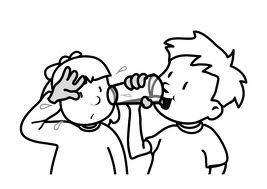 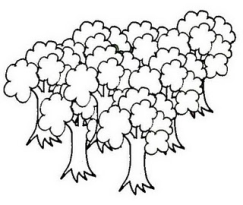 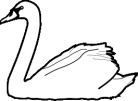 Différencier les terminaisons: 
-e, -es, -ent et -ons,-ont
O 20
Les terminaisons -e, -es, -ent
Les terminaisons –ons, -ont
Ce sont les terminaisons du présent de l’indicatif des verbes du 1er groupe (-e, -es) et tous les groupes pour –ent.
Pour les différencier, il faut bien repérer le sujet du verbe:

Exemples:
-e:
Cette terminaison convient aux personnes JE et IL/ELLE/ON.
Je chante   - Elle mange

-es:
Cette terminaison ne convient qu’à la personne TU.
Tu gardes – tu joues

-ent:
Cette terminaison ne convient qu’aux personnes ILS/ELLES.
Elles  gagnent  - Ils rient
-ons:
C’est la terminaison de la 1ère personne du pluriel (nous) du présent de l’indicatif. 

Exemples:
Nous faisons .  Nous avons
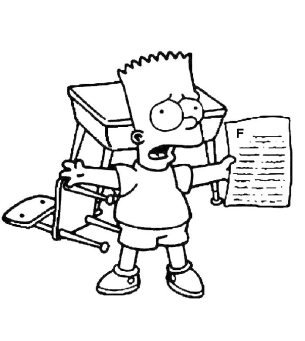 -ont:
C’est la terminaison de la 3ème personne du pluriel (ils/elles) du futur de l’indicatif.

Exemples:
Elles verront.   Ils payeront.
Différencier les terminaisons: -ez, -ais, -ait, -aient
O 21
-ez:
C’est la terminaison de la 2ème personne du pluriel (vous)du présent de l’indicatif.
Exemples:    Vous marchez – Vous finissez – Vous construisez
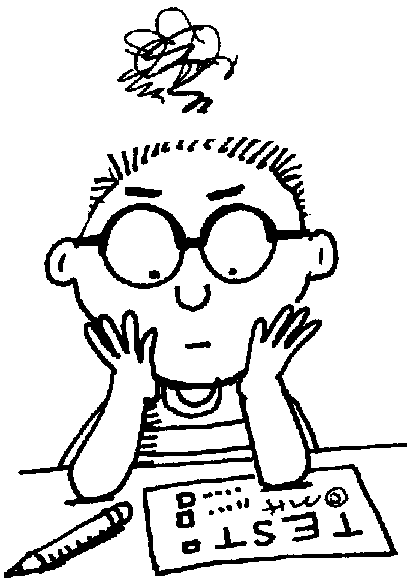 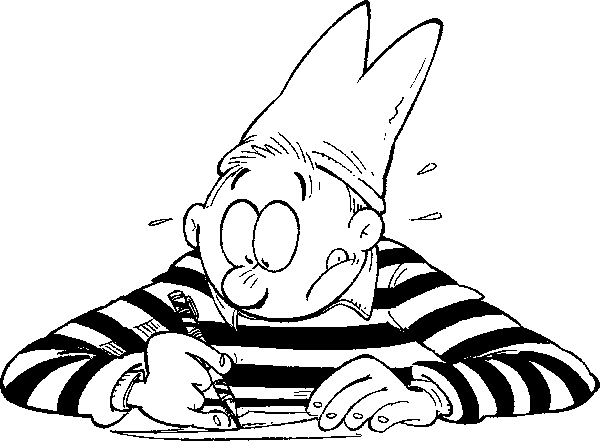 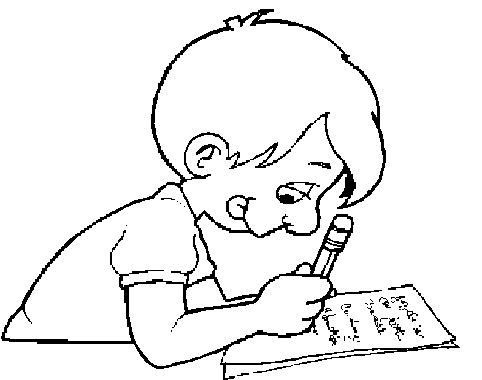 -ais:
C’est la terminaison de la 1ère et 2ème personne du singulier (je/tu) de l’imparfait de l’indicatif.
Exemples:        Je rangeais  - Tu croyais  - Je rougissais

-ait:
C’est la terminaison de la 3ème personne du singulier (il/elle/on) de l’imparfait de l’indicatif.
Exemples:           Il effrayait     - Elle cousait   - On disait

-aient:
C’est la terminaison de la 3ème personne du pluriel (ils/elles) de l’imparfait de l’indicatif.
Exemples:      Ils cachaient   - Elles grandissaient  - Ils allaient
O 22
Différencier les terminaisons: -ras, -ra
-ras:
C’est la terminaison de la 2ème personne du singulier(tu)du futur de l’indicatif.

Exemples:
Tu chanteras   - Tu finiras – 
Tu verras – tu iras – tu seras
-ra:
C’est la terminaison de la 3ème personne du singulier(il/elle/on)du futur de l’indicatif.

Exemples:
Il choisira  - Elle rentrera  - On boira  - Il aura – Elle écrira  - On sortira
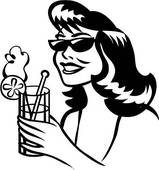 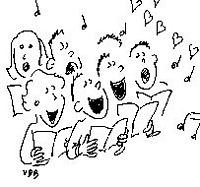 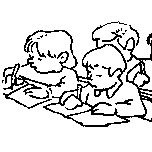 -é ou -er
O 23
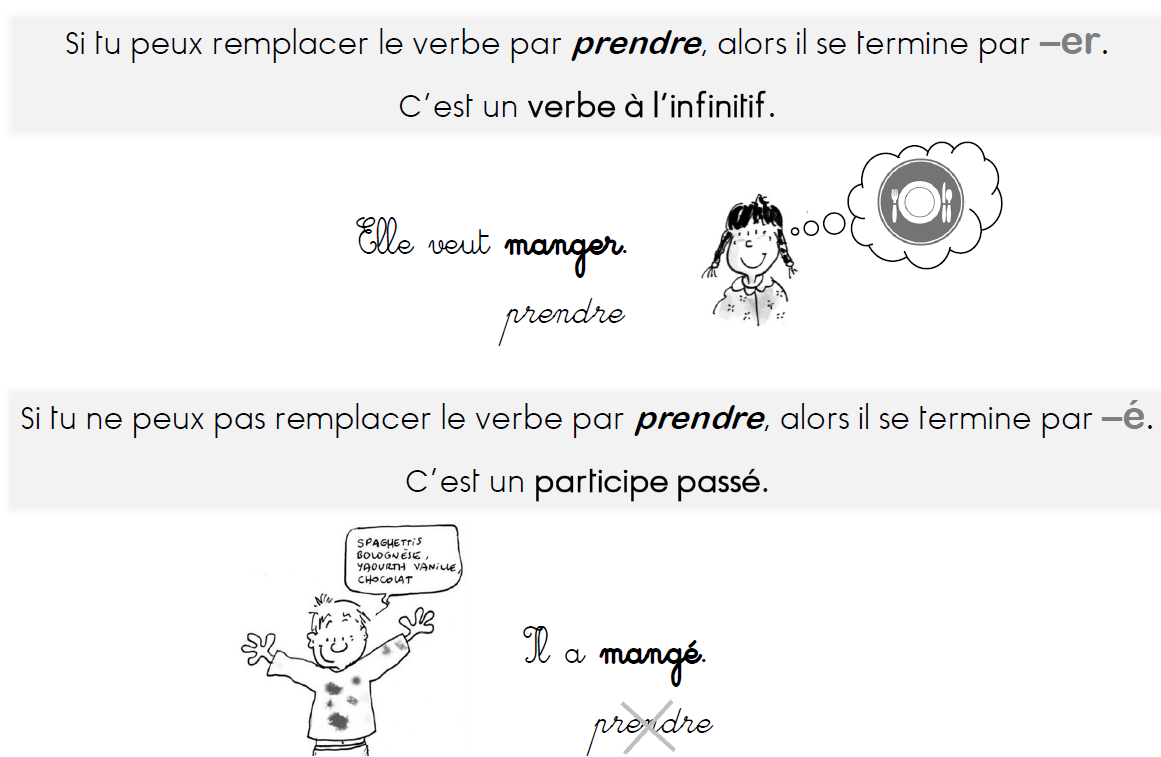 Liste de mots invariables
O 24
Afin
Ailleurs
Ainsi
Alors
Après
Assez
Au-dessous
Au-dessus
Aujourd’hui
Auparavant
Cinq
Cinquante
Combien
Comme
Comment
Dedans
Dehors
Déjà
Depuis
Dès
Enfin
Ensuite
Guère
Hélas
Hier
Hormis
Hors
Huit
Ici
Jadis
Mille
Moins
Naguère
Néanmoins
Neuf
Ni
Onze
Parce que
Parfois
Pendant
Quatre
Que
Quelquefois
Qui
Quiconque
Quinze
Quoi
Sans
Seize
Selon
Tantôt
Tard
Tellement
Toujours
Treize
Trente
Très
Trois
Trop
un
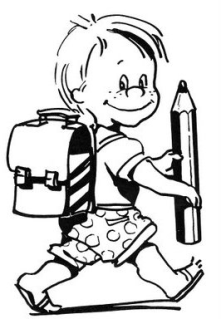 Auprès
Aussi
Aussitôt
Autant
Autrefois
Avant
Avec
Beaucoup
Bientôt
Cependant
Désormais
Dessous
Dessus
Deux
Dix
Donc
Dont
Dorénavant
Douze
Encore
Jamais
Jusque
Là
Longtemps
Lors
Lorsque
Maintenant
Mais
Malgré
Mieux
Peu
Peut-être
Plus
Plusieurs
Pour
Pourquoi
Pourtant
Près
Quarante
Quatorze
Sept
Si
Sitôt
Six
Soixante
Soudain
Sous
Souvent
Tant
Tant pis
Vers
Voici
Voilà
Volontiers
Vraiment
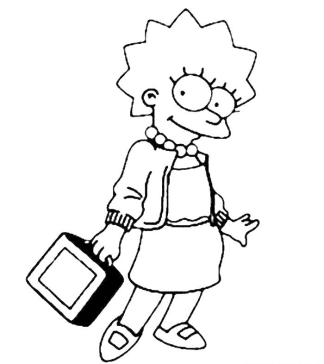 G 1
Les types de phrases
G 2
Le verbe (1)
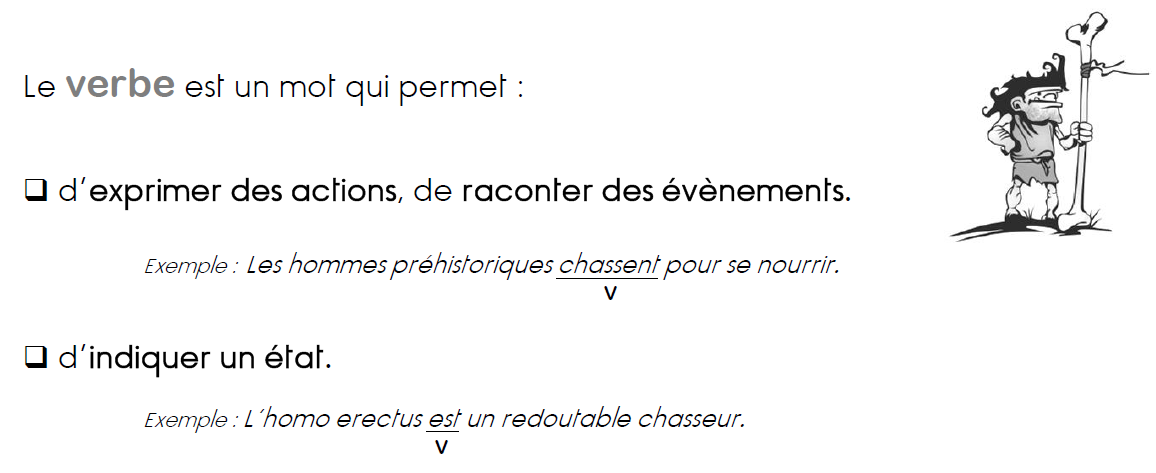 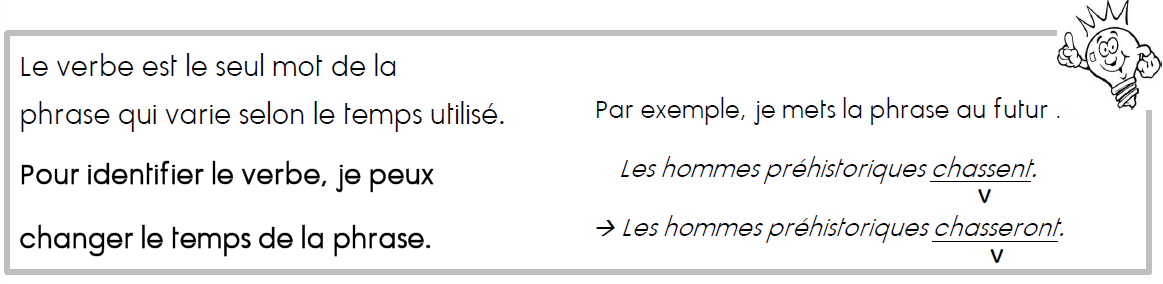 G 3
Le verbe (2)
Le verbe se conjugue.
Il change de forme:
En fonction du sujet:
Exemple: L’homme préhistorique chasse. /Les hommes préhistoriques chassent.
                                   sujet                         verbe                             sujet                           verbe

En fonction du temps:
Exemple: Il chasse. / Il chassera.
                    verbe             verbe 
                     présent             futur
    





Le verbe peut être à l’infinitif.

Les verbes à l’infinitif peuvent se terminer par –er, -ir, -oir, -uire…
Exemple: passer – finir – vouloir – conduire…

Pour mettre un verbe conjugué à l’infinitif, on peut utiliser la formule « être en train de …. »:
Exemple:  Emilie lit une B.D. Emilie est en train de lire une B.D.
                                                                                             verbe lire à l’infinitif
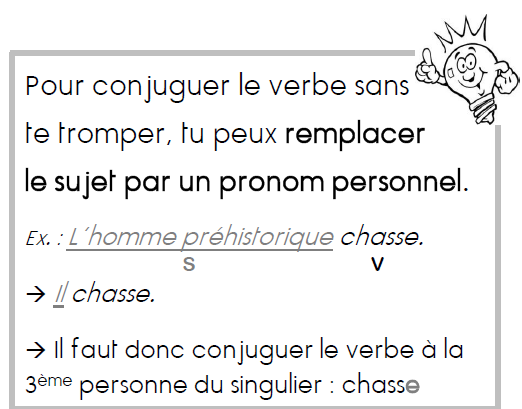 G 4
Les formes de phrases
La phrase affirmative:

Oui, je    veux     bien.

J’     enlève     mes lunettes.
La phrase négative:

Non, je       veux         !

Je        enlève          mes lunettes.
ne
pas
n’
pas
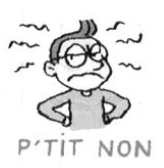 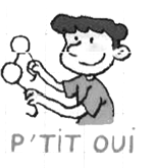 Avant une voyelle, ne devient n’
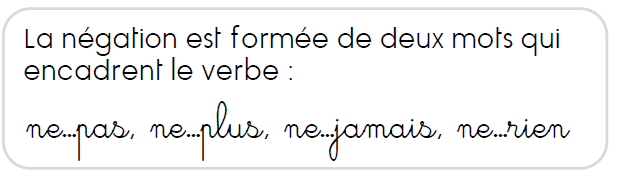 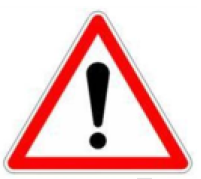 G 5
Identifier le sujet
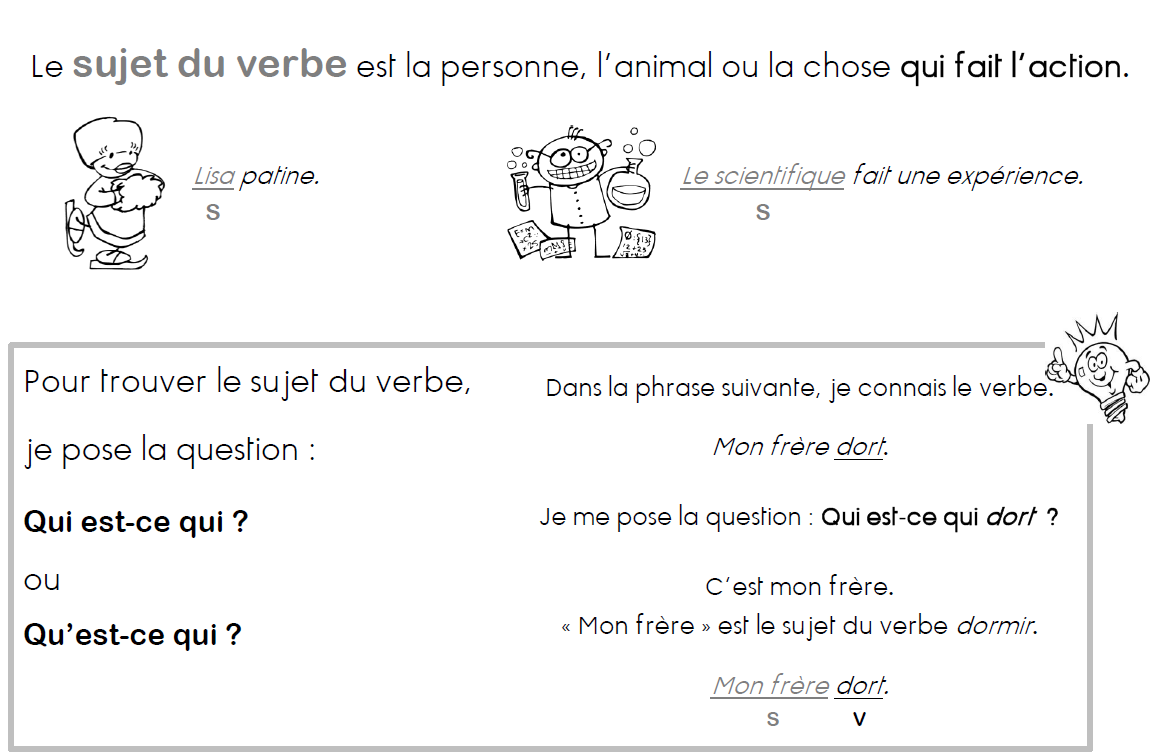 G 6
La nature et la fonction des mots
Tous les mots de la langue française ont une nature et une fonction. 
La nature du mot, c’est comme sa carte d’identité, c’est son nom.
La fonction d’un mot, c’est son métier, ce à quoi il sert dans la phrase.
Nature
Voici les différentes natures de mot que l’on peut trouver:
Fonction
Voici quelques fonctions de mot que l’on peut trouver:
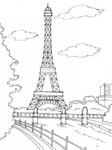 Verbe
Il colorie son dessin.
Nom (propre, commun)
Paris est notre capitale.
Déterminant
Le chien s’en va.
Pronom
Je ne veux pas.
Adjectif qualificatif
Ta robe est jolie.
Préposition
Nicolas part à Nice.
Adverbe
Ton père conduit vite!
Verbe
Il colorie son dessin.
Sujet
Il colorie son dessin.
Complément d’objet direct
Il colorie son dessin.
Complément d’objet indirect
Il parle à son frère.
Complément circonstanciel
Il va à la piscine.
Complément du nom
Le chien de Paul s’est échappé.
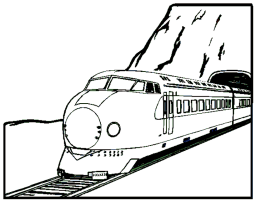 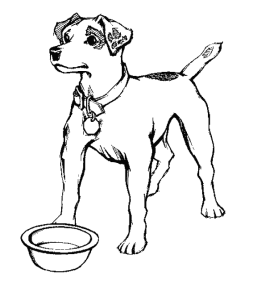 G 7
Nom propre et nom commun
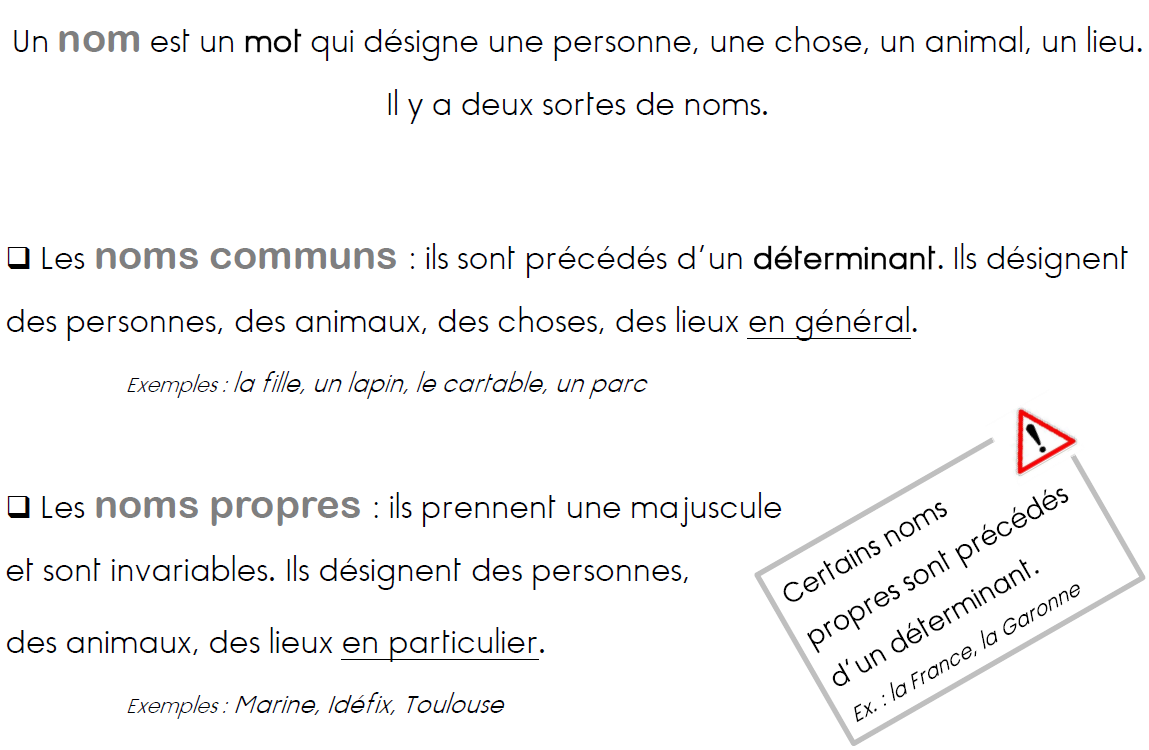 G 8
Passé, présent, futur
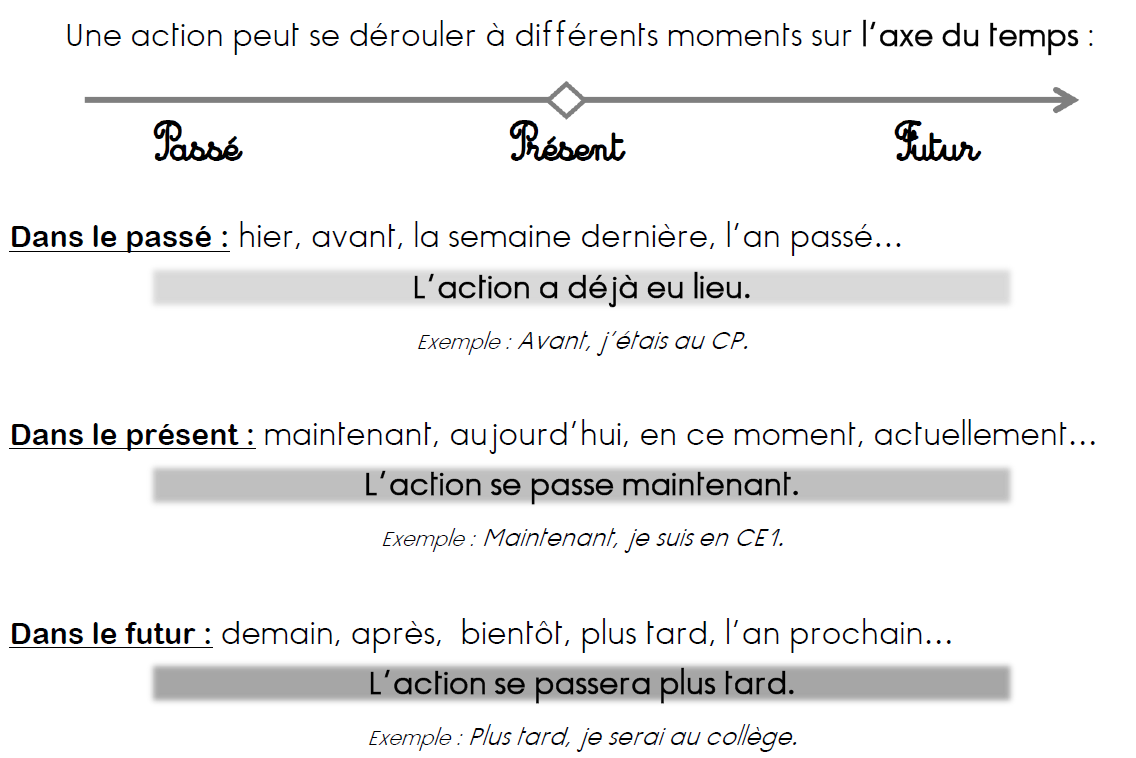 CE2.
G 9
Les déterminants (1)
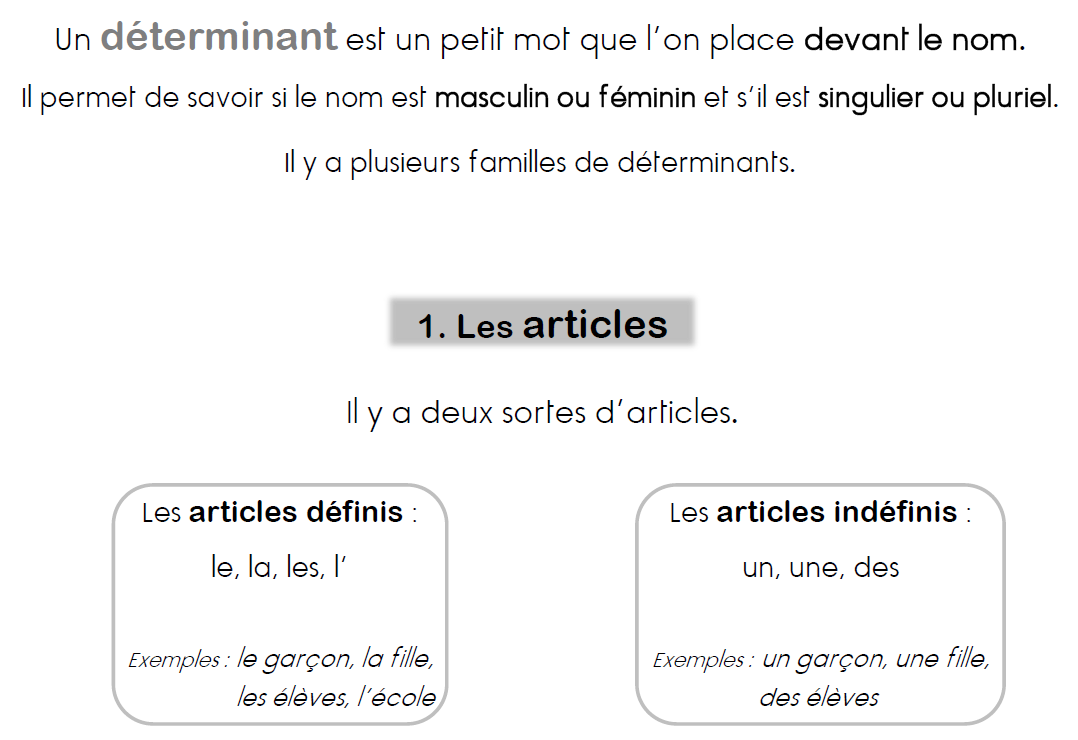 G10
Les déterminants (2)
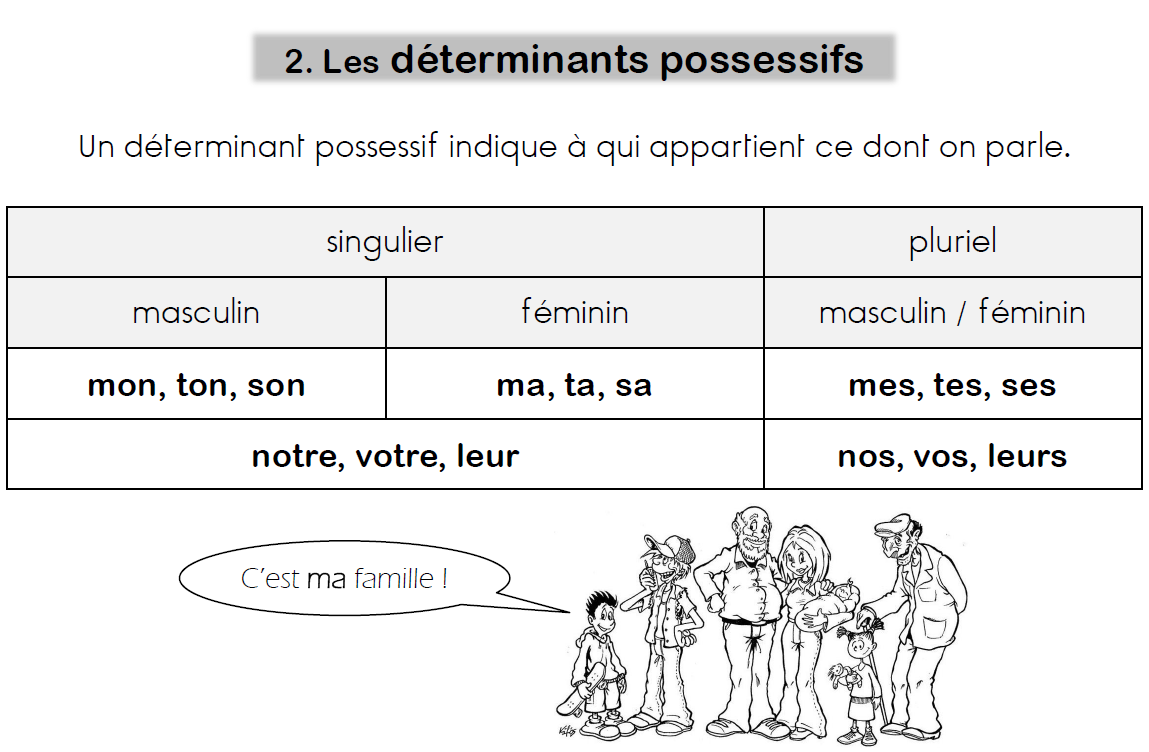 G11
Les déterminants (3)
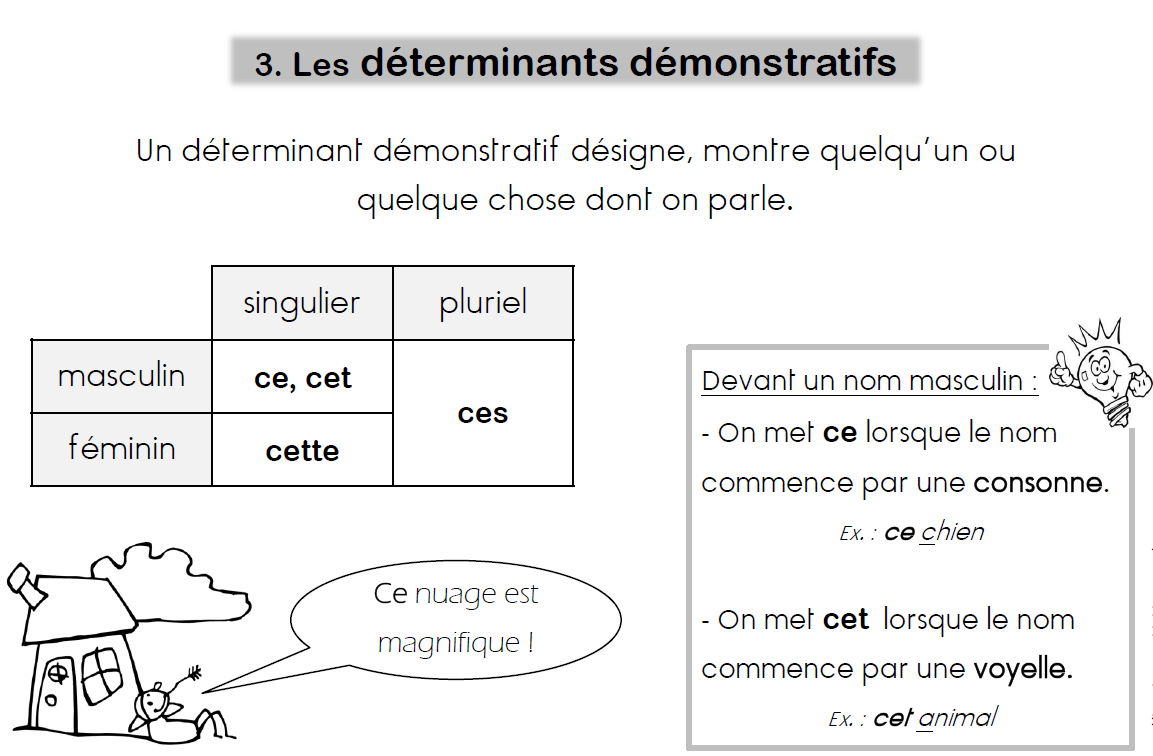 G12
Les articles contractés
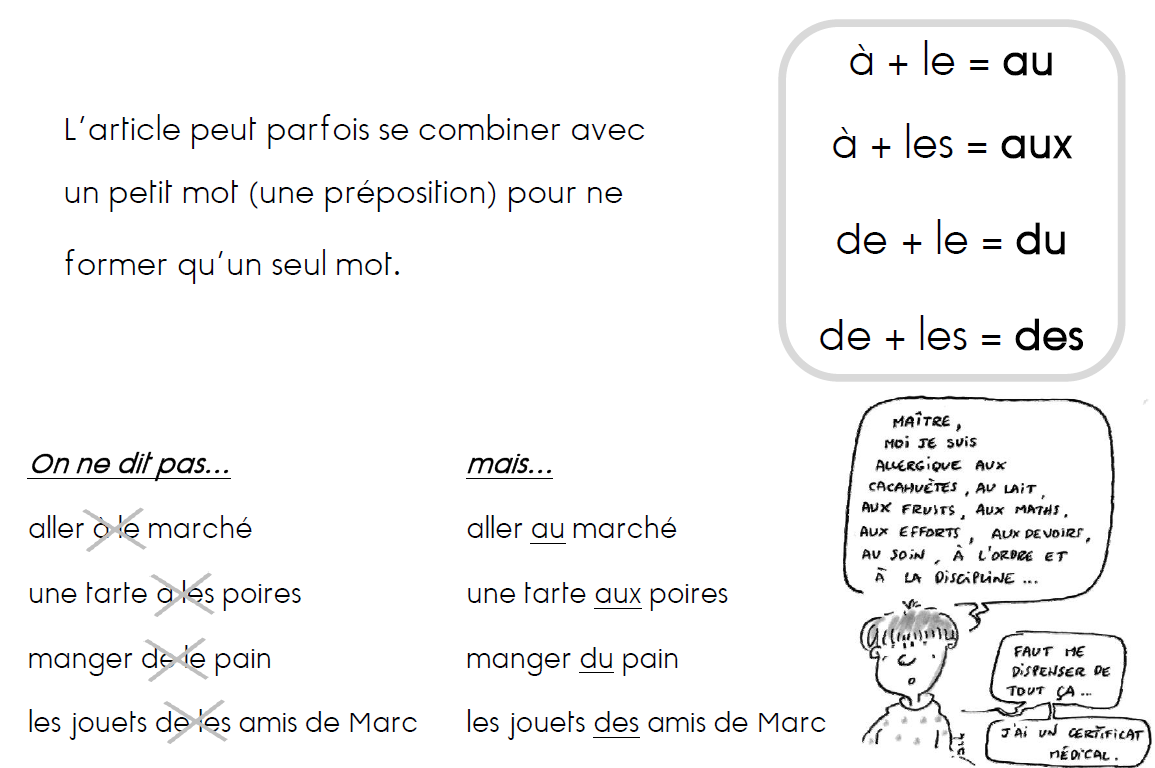 G13
Le présent de l’indicatif: les verbes du 1er groupe
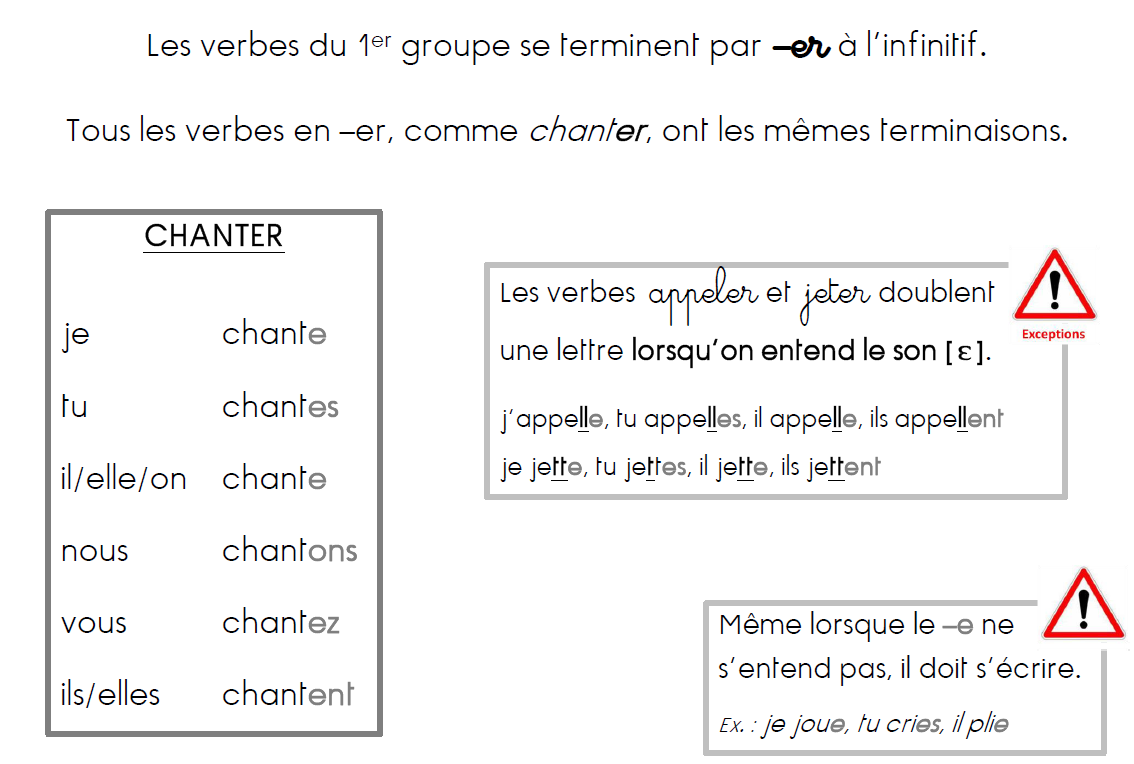 G14
Les pronoms personnels sujet
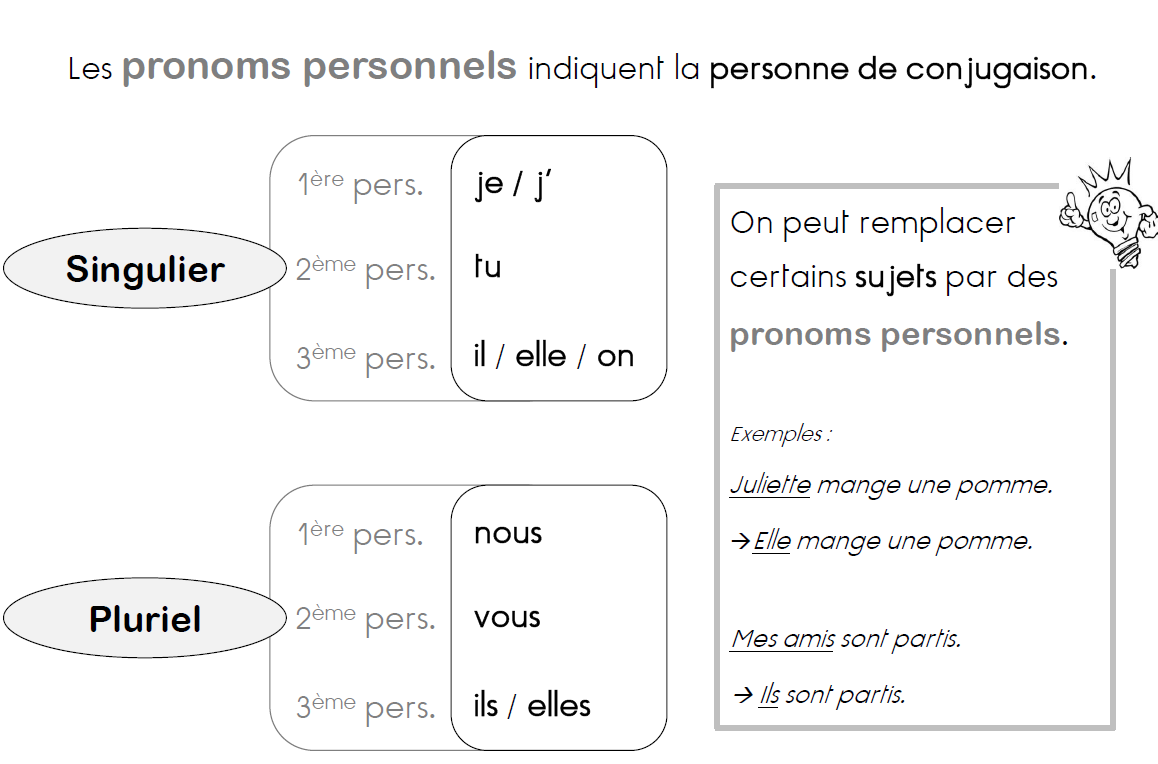 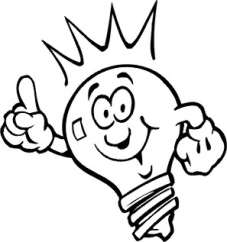 G15
Le complément du nom
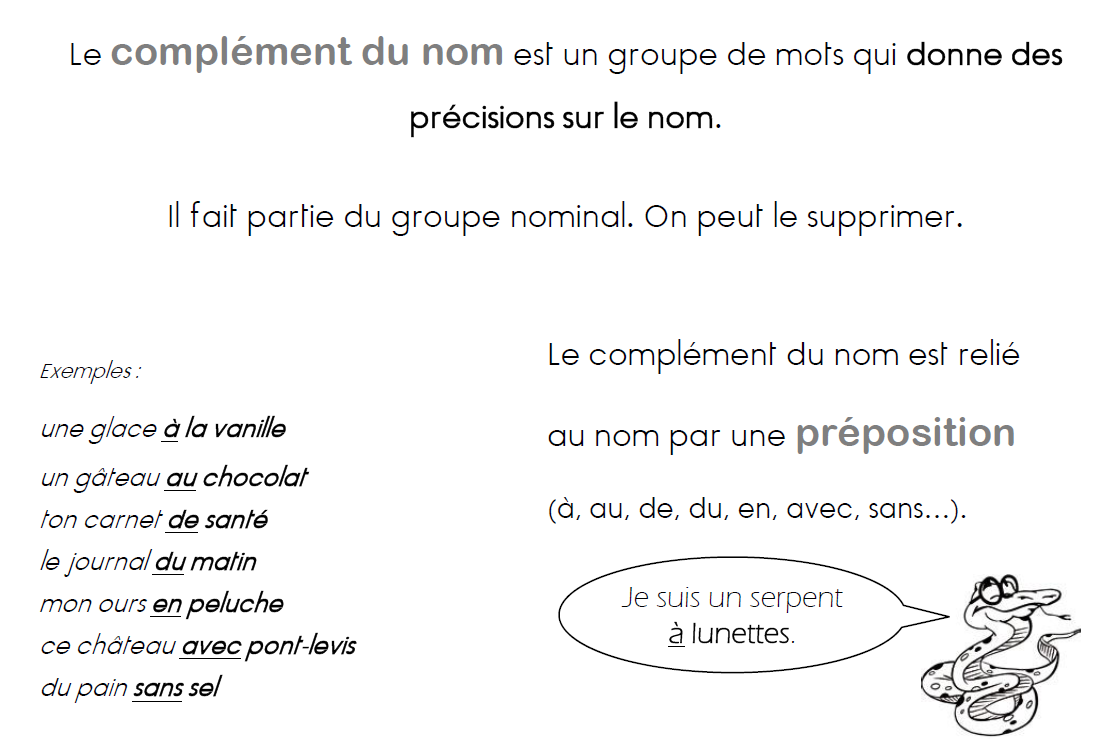 Les complément du verbe (1)
Le complément d’objet
G16
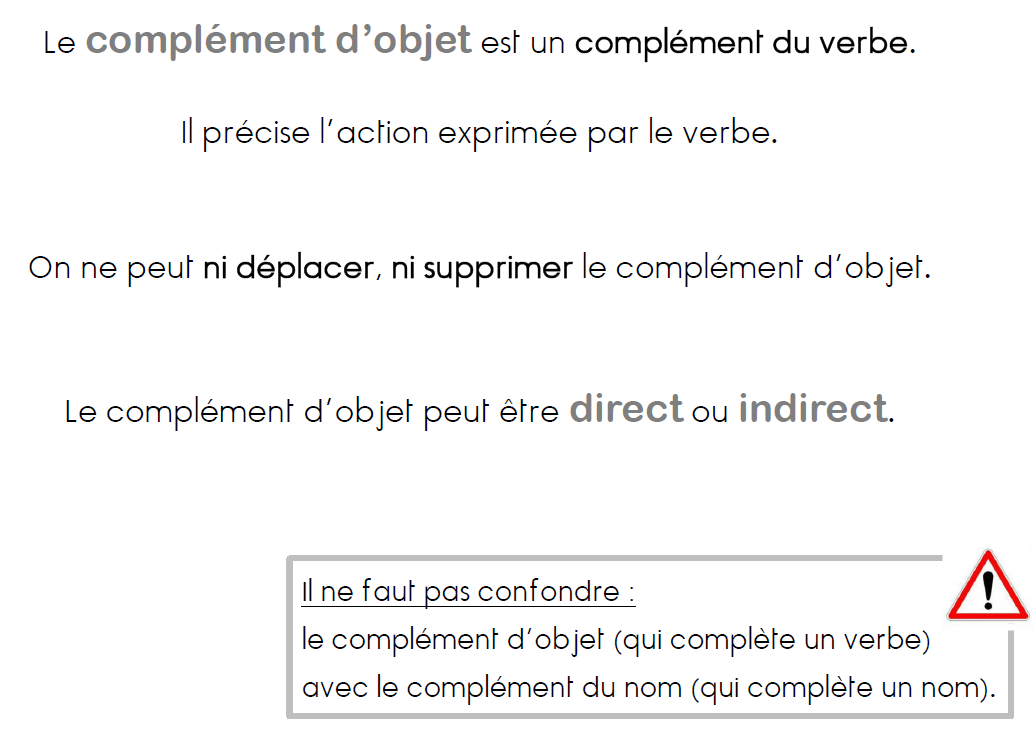 Les complément du verbe (2)
Le complément d’objet direct
G17
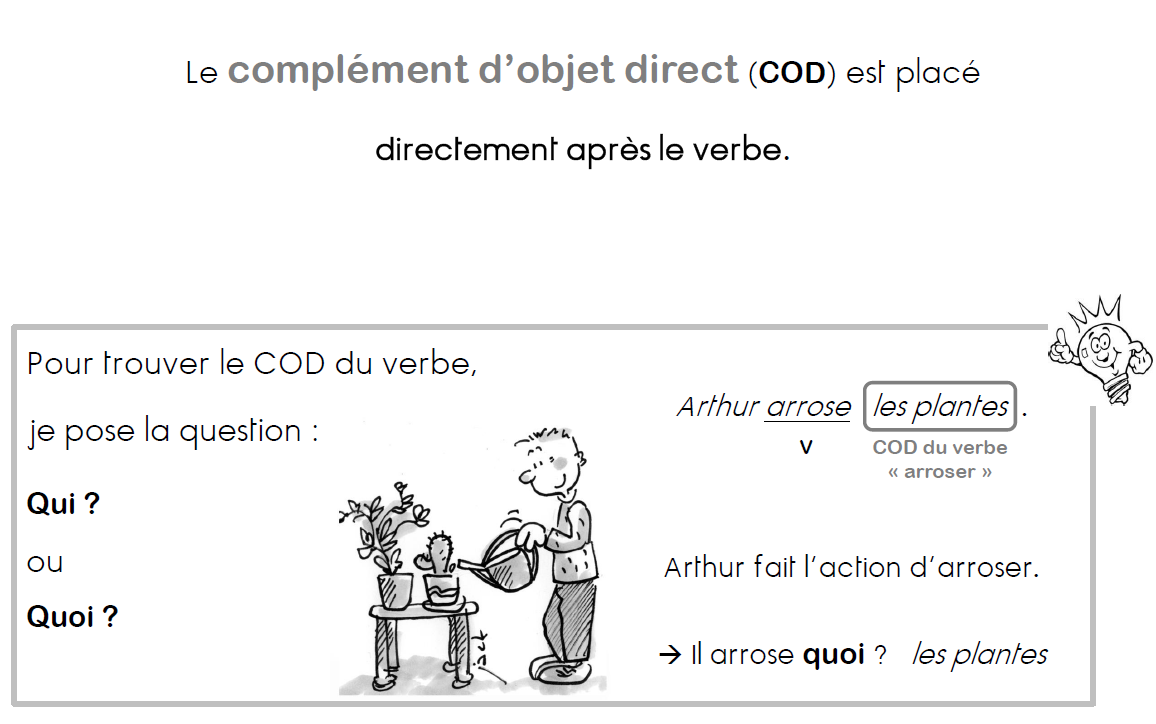 Les complément du verbe (3)
Le complément d’objet indirect
G18
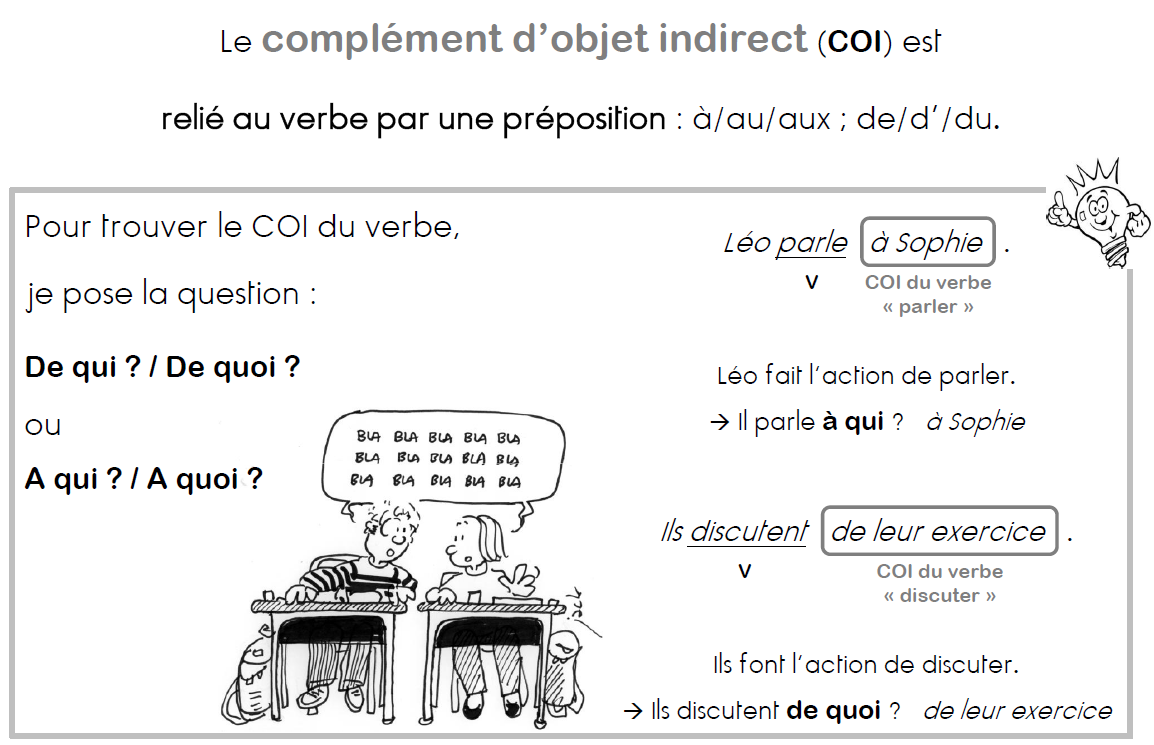 G19
Le présent de l’indicatif: les verbes du 2ème groupe
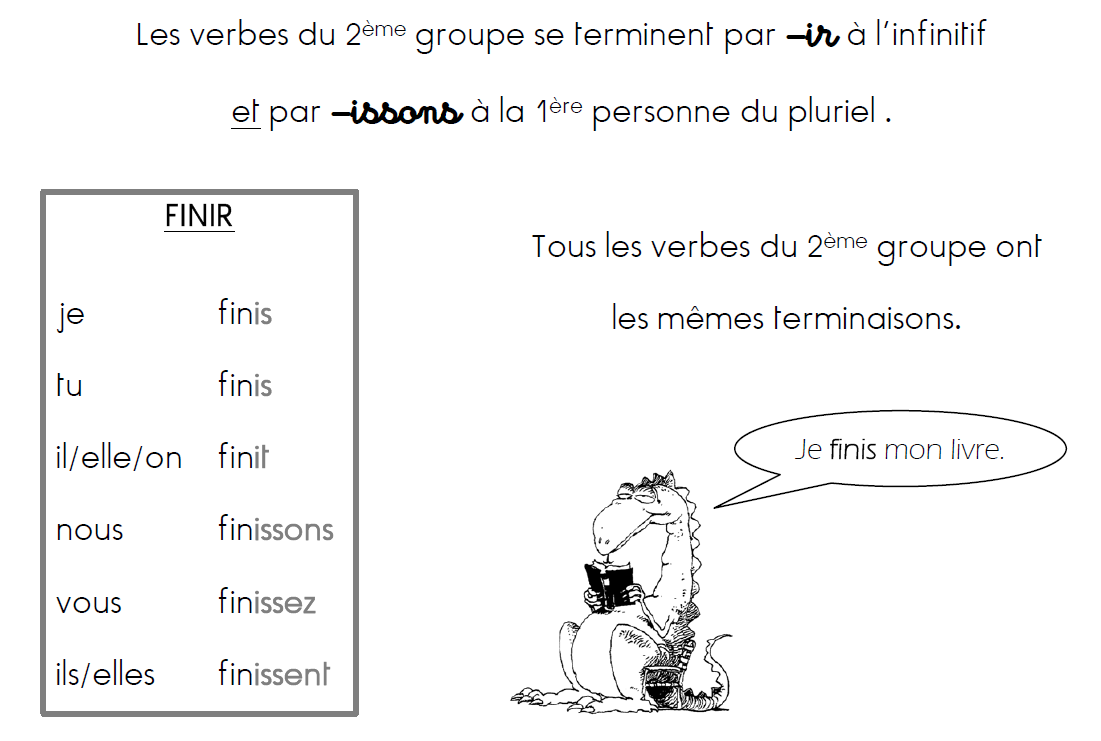 G20
L’adjectif qualificatif
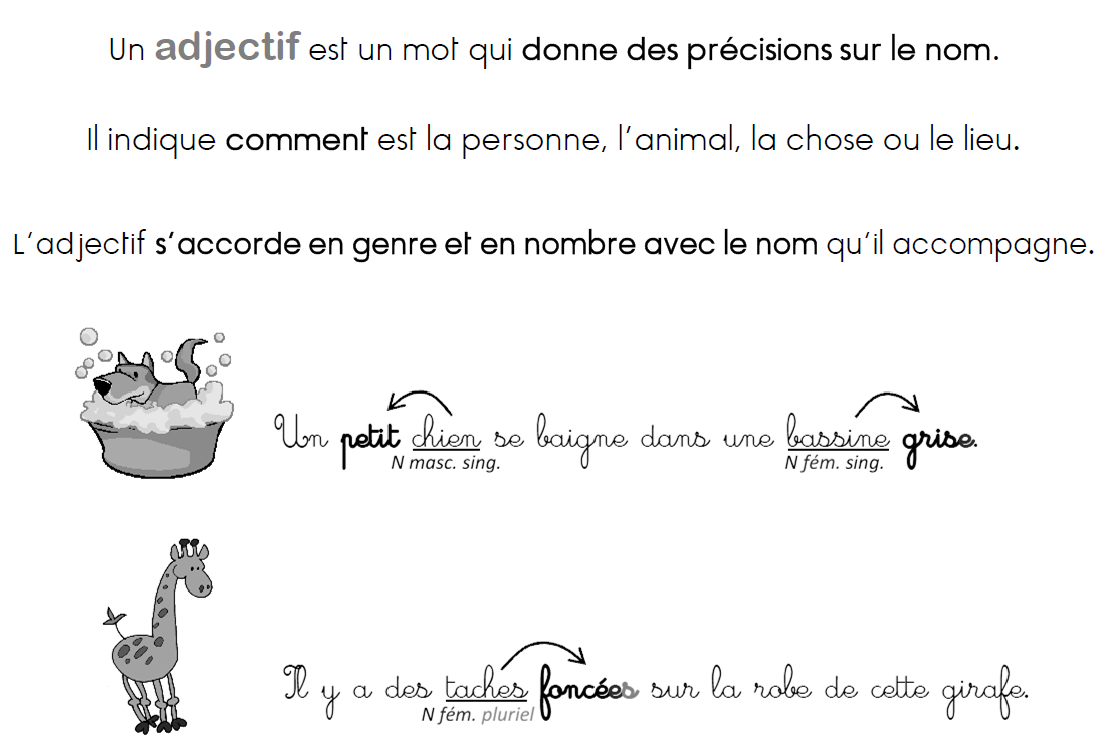 G21
Le présent des verbes être, avoir, dire, faire, aller, voir, pouvoir, vouloir, partir, venir et prendre
Être
Avoir
Dire
Faire
Aller
Je
Tu
Il/elle/on
Nous
Vous
Ils/elles
suis
es
est
sommes
êtes
sont
J’
Tu
Il/elle/on
Nous
Vous
Ils/elles
ai
as
a
avons
avez
ont
Je
Tu
Il/elle/on
Nous
Vous
Ils/elles
dis
dis
dit
disons
dites
disent
Je
Tu
Il/elle/on
Nous
Vous
Ils/elles
fais
fais
fait
faisons
faites
font
Je
Tu
Il/elle/on
Nous
Vous
Ils/elles
vais
vas
va
allons
allez
vont
Voir
Pouvoir
Vouloir
Partir
Venir
Je
Tu
Il/elle/on
Nous
Vous
Ils/elles
peux
peux
peut
pouvons
pouvez
peuvent
Je
Tu
Il/elle/on
Nous
Vous
Ils/elles
veux
veux
veut
voulons
voulez
veulent
Je
Tu
Il/elle/on
Nous
Vous
Ils/elles
pars
pars
part
partons
partez
partent
Je
Tu
Il/elle/on
Nous
Vous
Ils/elles
viens
viens
vient
venons
venez
viennent
Je
Tu
Il/elle/on
Nous
Vous
Ils/elles
vois
vois
voit
voyons
voyez
voient
Prendre
Je
Tu
Il/elle/on
prends
prends
prend
Nous
Vous
Ils/elles
prenons
prenez
prennent
G22
Le futur de l’indicatif
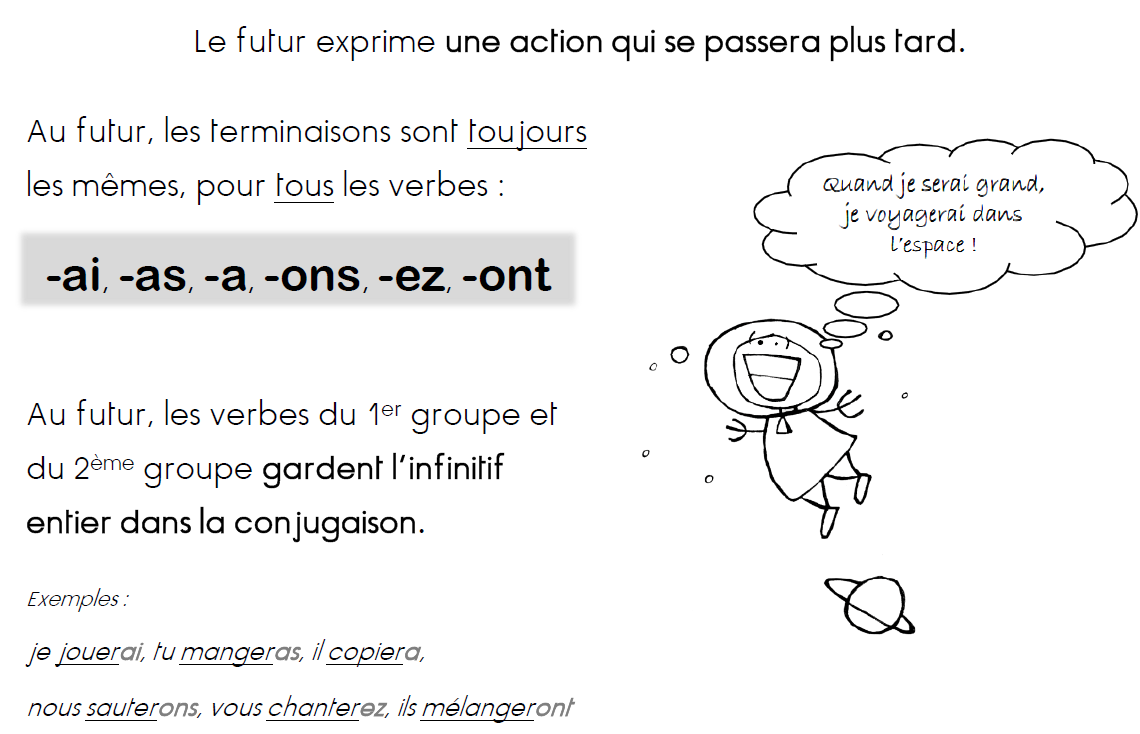 G23
Le futur des verbes être, avoir, dire, faire, aller, voir, pouvoir, vouloir, partir, venir et prendre
Être
Avoir
Dire
Faire
Aller
Je
Tu
Il/elle/on
Nous
Vous
Ils/elles
serai
seras
sera
serons
serez
seront
J’
Tu
Il/elle/on
Nous
Vous
Ils/elles
aurai
auras
aura
aurons
aurez
auront
Je
Tu
Il/elle/on
Nous
Vous
Ils/elles
dirai
diras
dira
dirons
direz
diront
Je
Tu
Il/elle/on
Nous
Vous
Ils/elles
ferai
feras
fera
ferons
ferez
feront
J’
Tu
Il/elle/on
Nous
Vous
Ils/elles
irai
iras
ira
irons
irez
iront
Voir
Pouvoir
Vouloir
Partir
Venir
Je
Tu
Il/elle/on
Nous
Vous
Ils/elles
pourrai
pourras
pourra
pourrons
pourrez
pourront
Je
Tu
Il/elle/on
Nous
Vous
Ils/elles
voudrai
voudras
voudra
voudrons
voudrez
voudront
Je
Tu
Il/elle/on
Nous
Vous
Ils/elles
partirai
partiras
partira
partirons
partirez
partiront
Je
Tu
Il/elle/on
Nous
Vous
Ils/elles
viendrai
viendras
viendra
viendrons
viendrez
viendront
Je
Tu
Il/elle/on
Nous
Vous
Ils/elles
verrai
verras
verra
verrons
verrez
verront
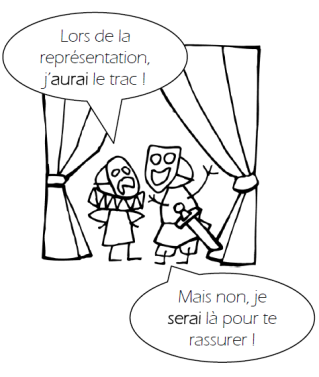 Prendre
Je
Tu
Il/elle/on
prendrai
prendras
prendra
Nous
Vous
Ils/elles
prendrons
prendrez
prendront
G24
L’adverbe
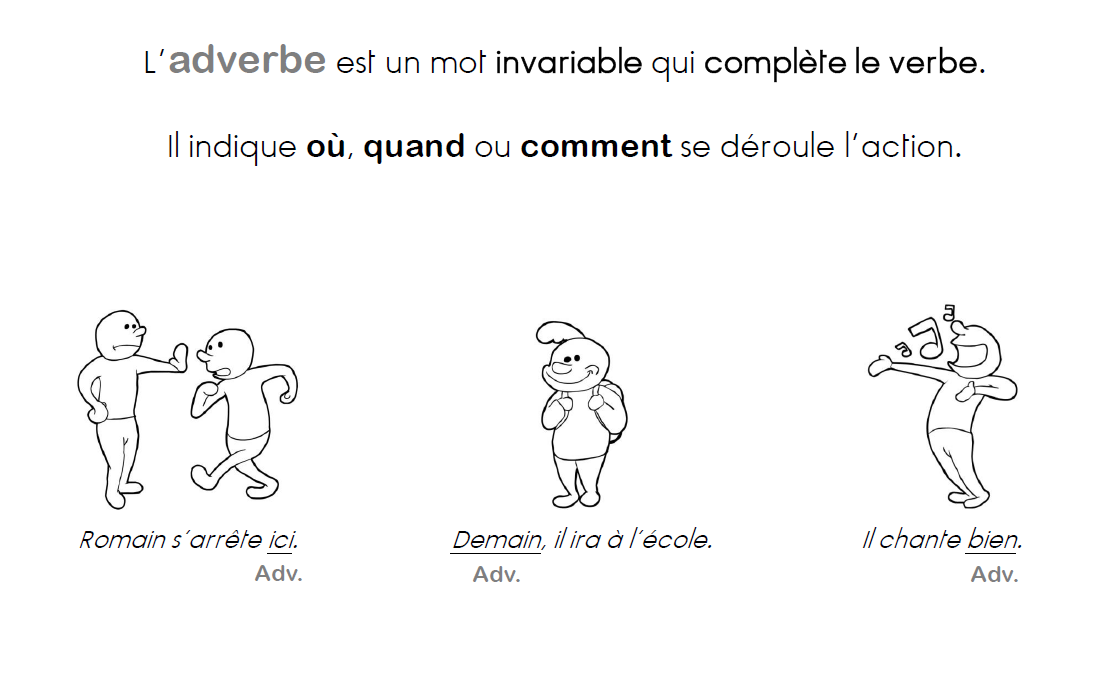 G25
L’imparfait de l’indicatif
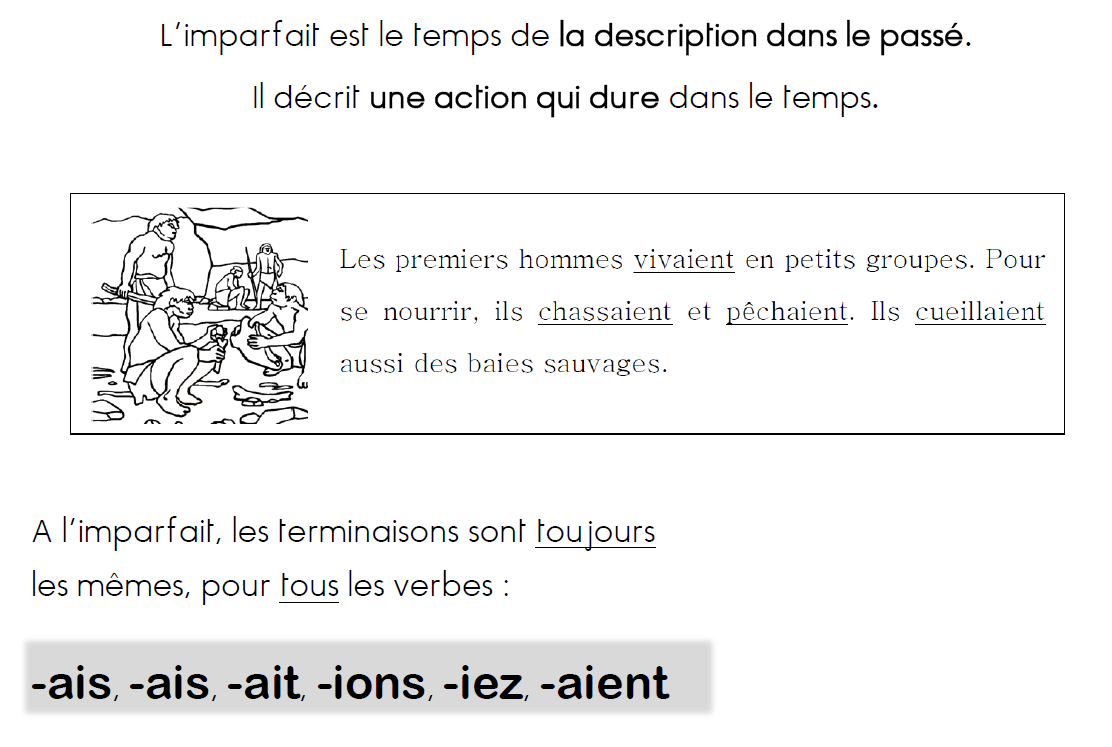 L’imparfait des verbes du 1er et 2ème groupe, être et avoir
G26
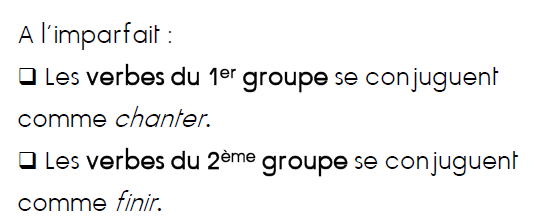 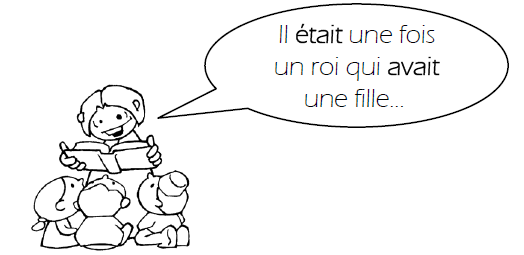 Chanter
Finir
Être
Avoir
J’
Tu
Il/elle/on
Nous
Vous
Ils/elles
étais
étais
était
étions
étiez
étaient
J’
Tu
Il/elle/on
Nous
Vous
Ils/elles
avais
avais
avait
avions
aviez
avaient
Je
Tu
Il/elle/on
Nous
Vous
Ils/elles
chantais
chantais
chantait
chantions
chantiez
chantaient
Je
Tu
Il/elle/on
Nous
Vous
Ils/elles
finissais
finissais
finissait
finissions
finissiez
finissaient
G27
Les compléments circonstanciels
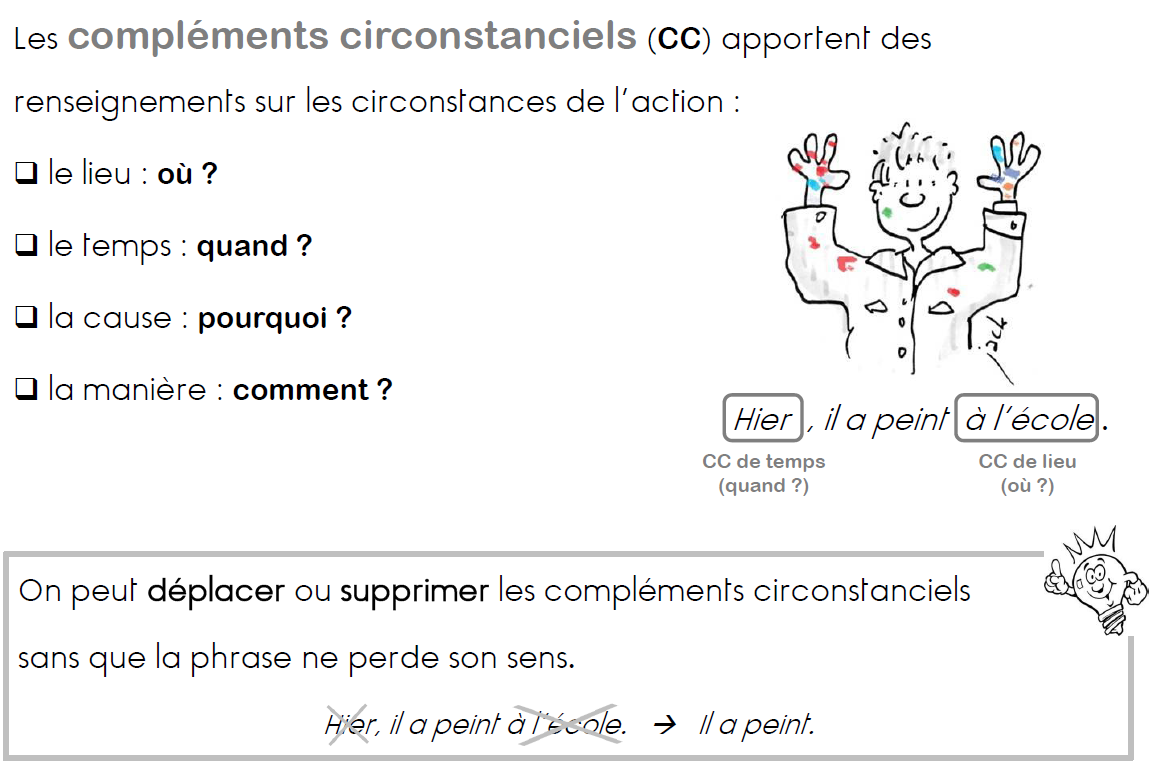 G28
L’imparfait des verbes dire, faire, aller, voir, pouvoir, vouloir, partir, venir et prendre
Dire
Faire
Aller
Voir
Je
Tu
Il/elle/on
Nous
Vous
Ils/elles
disais
disais
disait
disions
disiez
disaient
Je
Tu
Il/elle/on
Nous
Vous
Ils/elles
faisais
faisais
faisait
faisions
faisiez
faisaient
J’
Tu
Il/elle/on
Nous
Vous
Ils/elles
allais
allais
allait
allions
alliez
allaient
Je
Tu
Il/elle/on
Nous
Vous
Ils/elles
voyais
voyais
voyait
voyions
voyiez
voyaient
Pouvoir
Vouloir
Partir
Venir
Je
Tu
Il/elle/on
Nous
Vous
Ils/elles
pouvais
pouvais
pouvait
pouvions
pouviez
pouvaient
Je
Tu
Il/elle/on
Nous
Vous
Ils/elles
voulais
voulais
voulait
voulions
vouliez
voulaient
Je
Tu
Il/elle/on
Nous
Vous
Ils/elles
partais
partais
partait
partions
partiez
partaient
Je
Tu
Il/elle/on
Nous
Vous
Ils/elles
venais
venais
venait
venions
veniez
venaient
Prendre
Je
Tu
Il/elle/on
prenais
prenais
prenait
Nous
Vous
Ils/elles
prenions
preniez
prenaient
G29
Le passé composé des verbes du 1er groupe
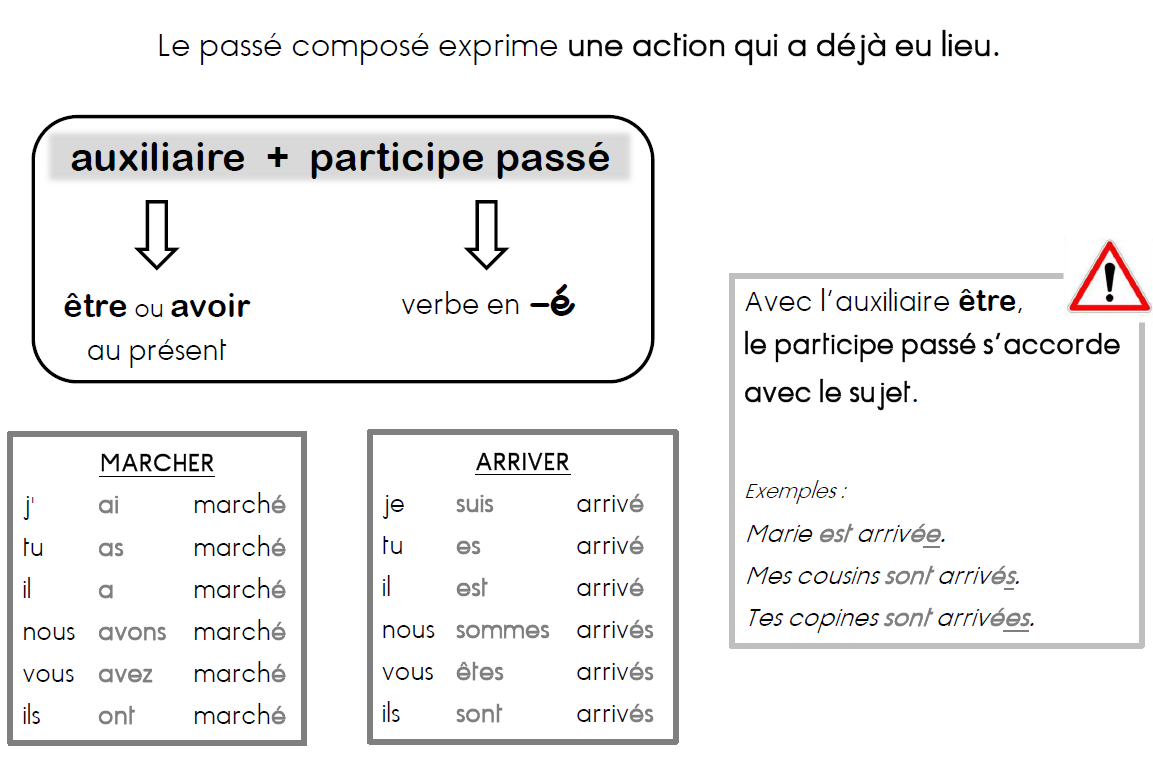 Marcher
Arriver
J’
Tu
Il/elle/on
Nous
Vous
Ils/elles
ai
as
a
avons
avez
ont
marché
marché
marché
marché
marché
marché
Je
Tu
Il
Nous
Vous
Ils
suis
es
est
sommes
êtes
sont
arrivé
arrivé
arrivé
arrivés
marchés
marchés
G30
Le passé composé des verbes être et avoir
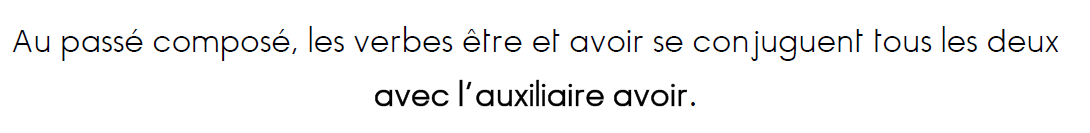 Avoir
Être
J’
Tu
Il/elle/on
Nous
Vous
Ils/elles
ai
as
a
avons
avez
ont
été
été
été
été
été
été
J’
Tu
Il/elle/on
Nous
Vous
Ils/elles
ai
as
a
avons
avez
ont
eu
eu
eu
eu
eu
eu
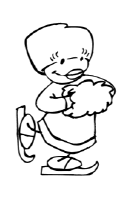 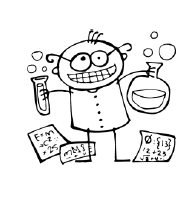 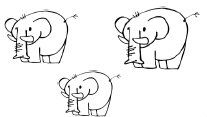 V 1
L’ordre alphabétique
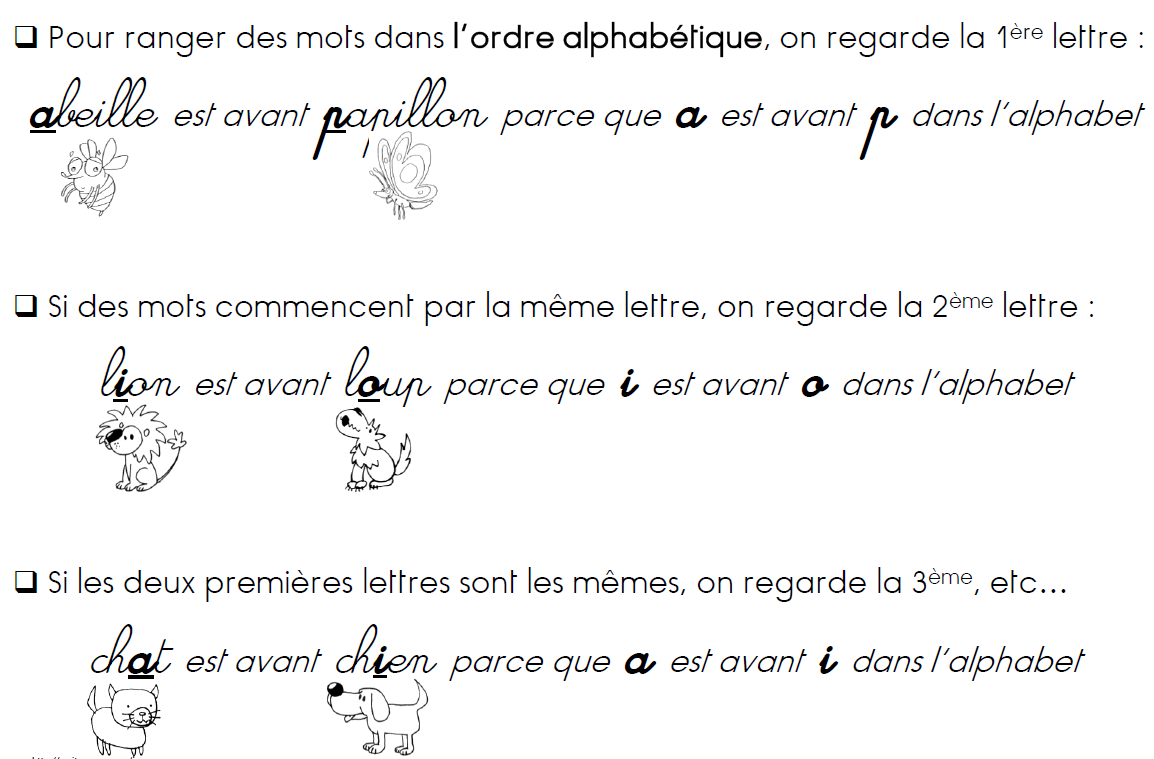 V 2
Utiliser le dictionnaire
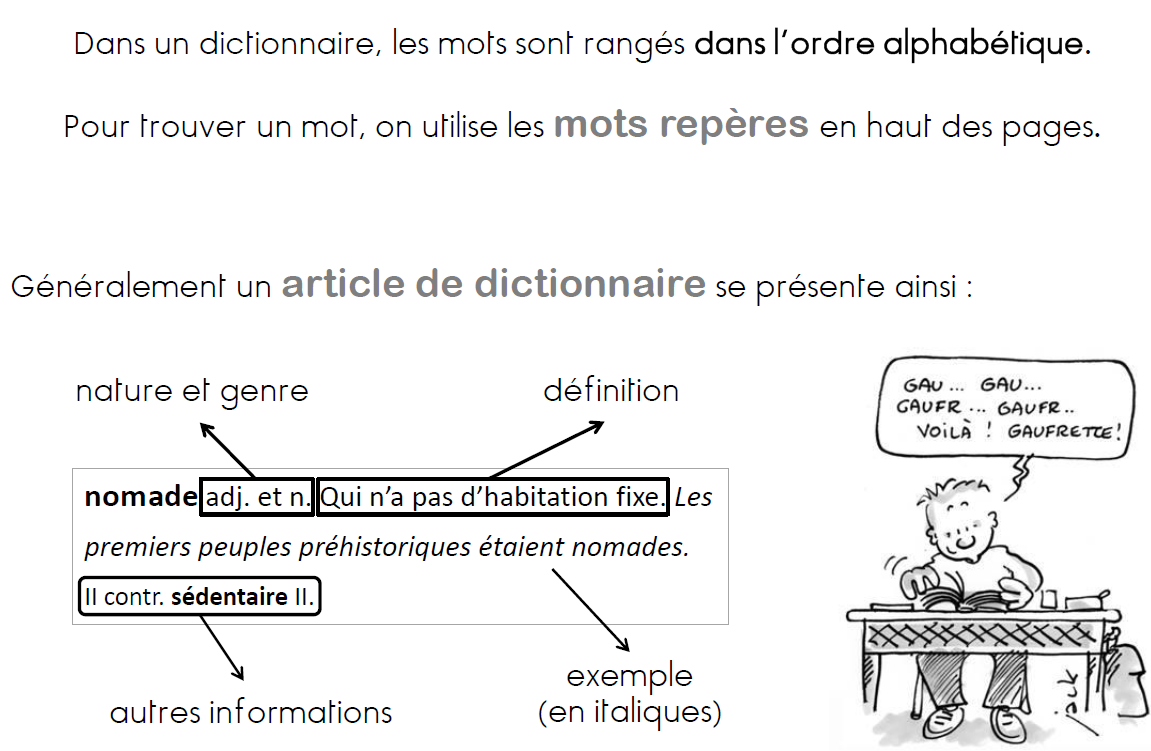 V 3
Les abréviations du dictionnaire
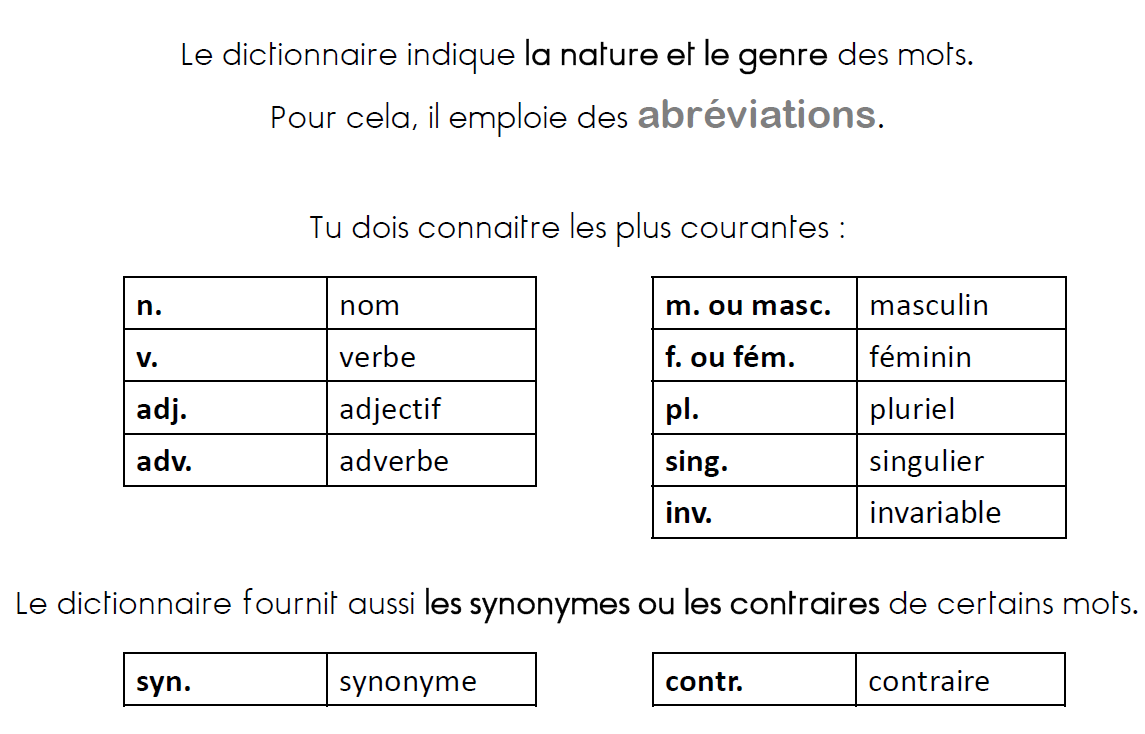 V 4
Les synonymes
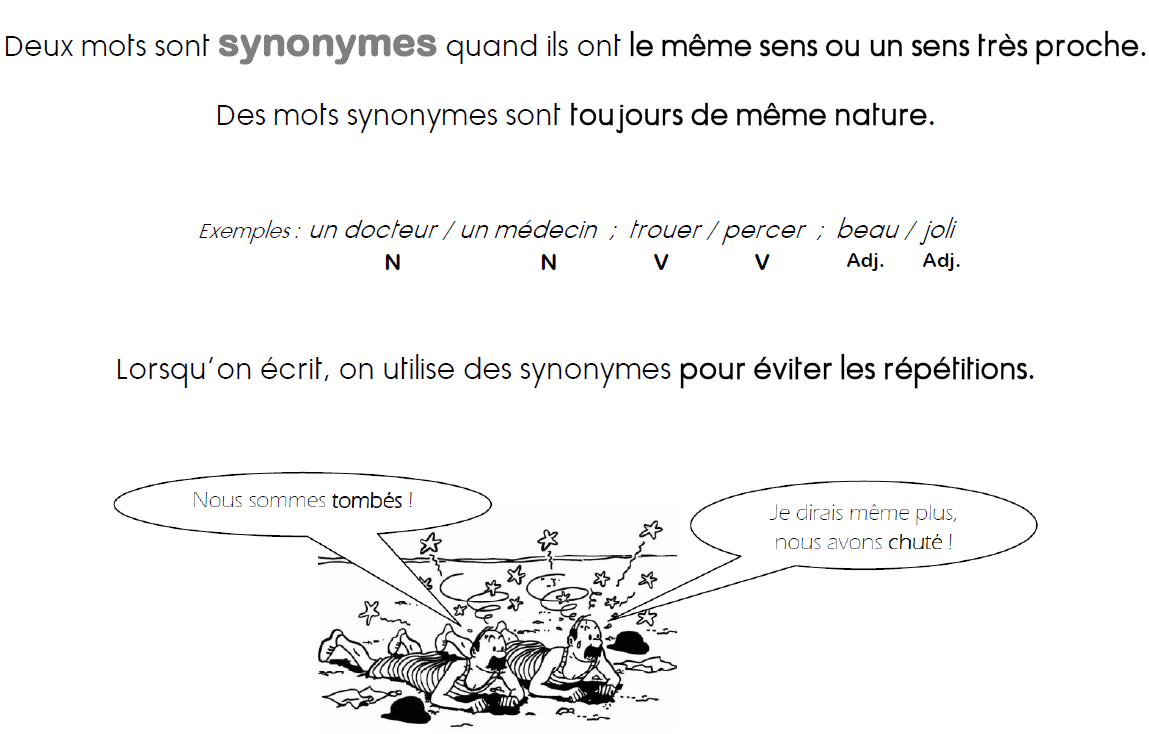 V 5
Les contraires
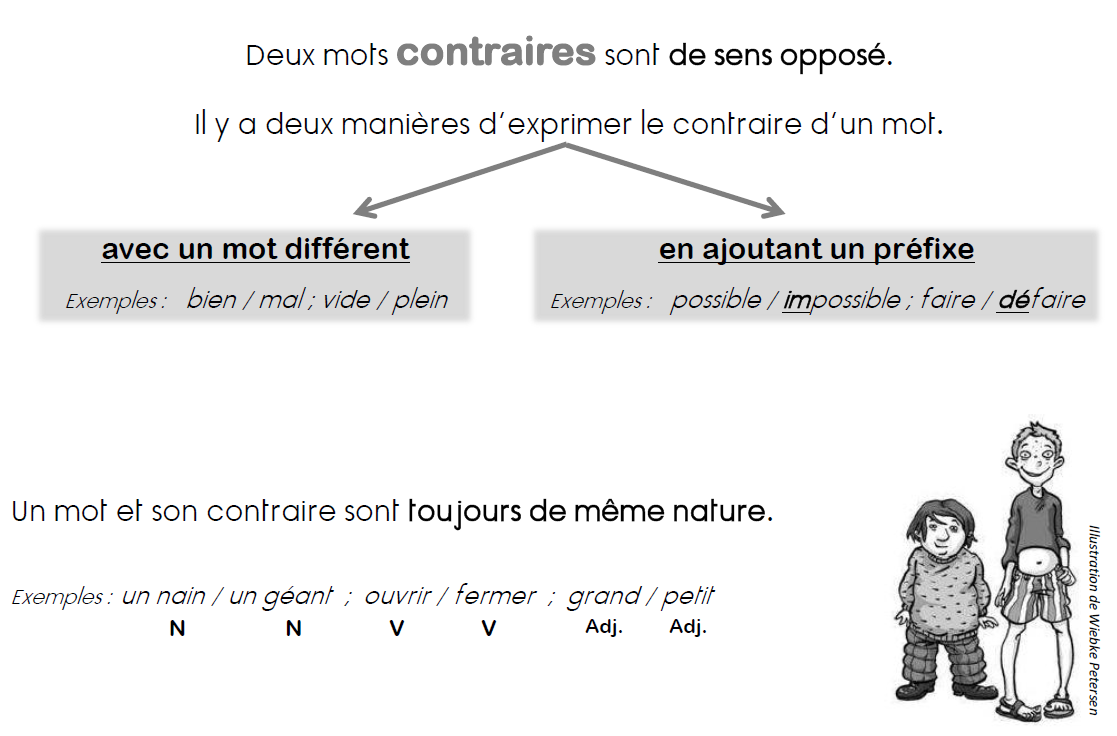 V 6
Le champ lexical
Un champ lexical est un ensemble de mots se rapportant à une même idée, un même thème.

Pour trouver les mots d’un même thème, il faut écrire tous les mots qui nous font penser au mot principal.
Quelques exemples:
Meubles
table, armoire, chaise, fauteuil, canapé, commode…
Météo
Soleil, nuage, pluie, averse, grêle, orage, neige….
Mer
océan, vague, sable, marée….
V 7
Le contexte
Sans l’aide du dictionnaire, il est souvent possible de trouver le sens d’un mot uniquement par le contexte, grâce au sens général de la phrase ou du texte.

Cela permet :
 d’orthographier correctement des homonymes
 de mieux comprendre l’histoire
 d’enrichir son vocabulaire en mémorisant de nouveaux mots.
Quelques exemples:

Ça sent bon dans la maison.            sentir bon  Je perçois une bonne odeur.

Ce parfum sent bon.                         sentir bon  Il dégage une bonne odeur.

Le muguet pousse à l’ombre des vieux murs de ce jardin.  construction en pierres...

Les mûres que l’on récolte dans ce jardin sont excellentes.  les fruits…
V 8
Les familles de mots
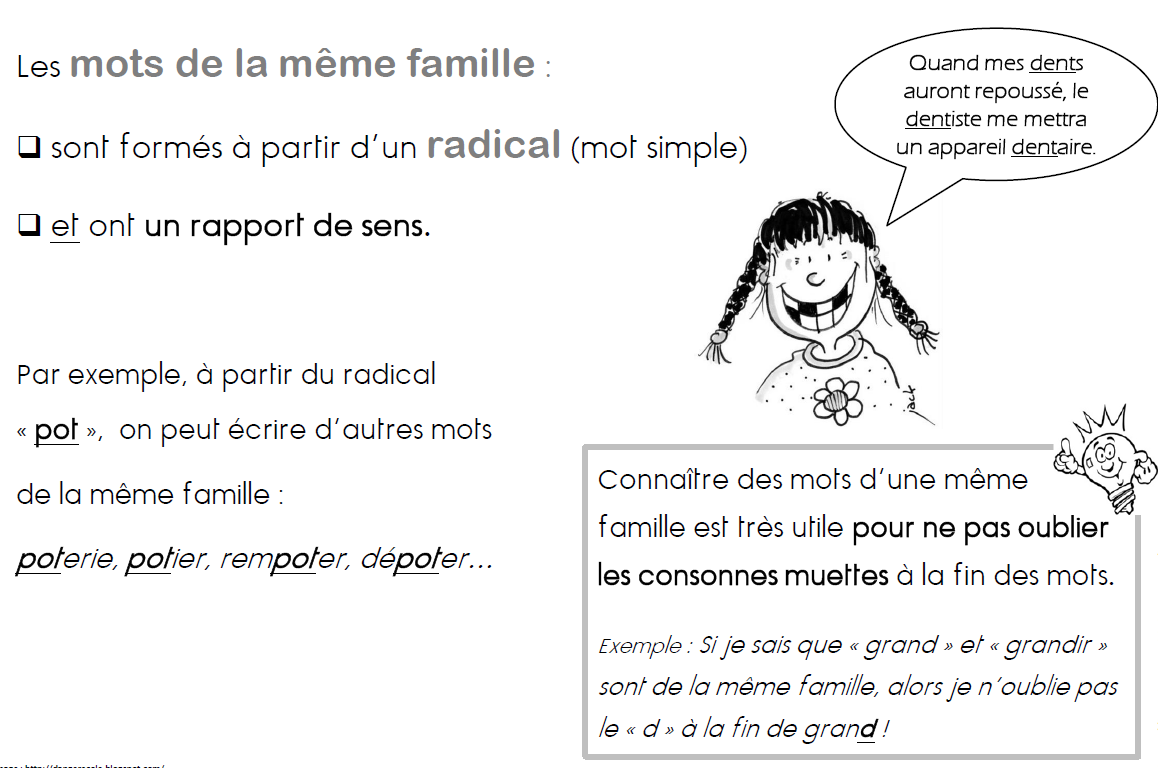 R 1
Utiliser les majuscules
Lorsqu’on écrit un texte, on utilise parfois les lettres majuscules.
Voici toutes les situations dans lesquelles il faut les utiliser:
Pour écrire un nom propre:
Un prénom, un nom de famille, le nom d’un pays, d’une ville, d’une rue, d’un monument.
Exemples: 
Jessica, le Vénézuela, Paris…
Pour débuter une phrase:
Exemple: 
Aujourd’hui, il fait froid.
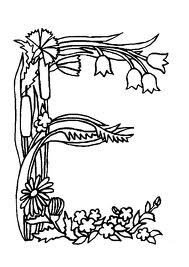 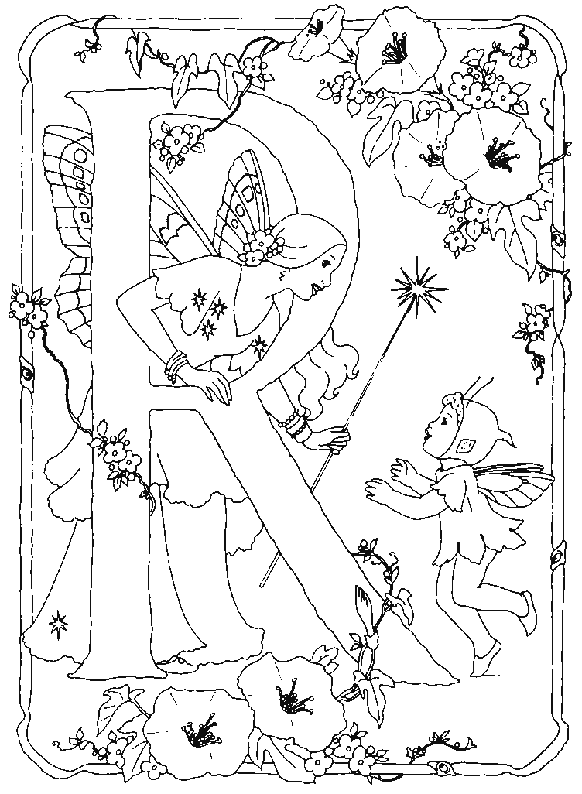 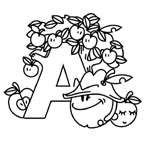 R 2
La ponctuation (1)
Les signes de ponctuation sont des symboles placés dans la phrase :
pour indiquer au lecteur comment il doit lire cette phrase (monter ou baisser le ton,s'arrêter...).
pour préciser le sens de la phrase.
R 3
La ponctuation (2)
R 4
Recopier un texte
Lorsque je recopie un texte, je dois faire attention à plusieurs éléments:

Le titre
Les majuscules et la ponctuation
La présentation: les alinéas et les paragraphes, les lignes sautées
L’orthographe des mots
Ne pas oublier de mots
majuscule
titre
Histoire de loup
        Le loup dormait depuis longtemps lorsqu’il fut réveillé par quelque chose de très étrange. Le soleil s’était posé sur le lit et lui chatouillait les doigts de pied…

         Le loup ouvrit son énorme gueule pour bâiller un peu et découvrit une multitude de dents pointues rendues brillantes par le soleil qui, sans peur, se posa dessus.
paragraphe
alinéas
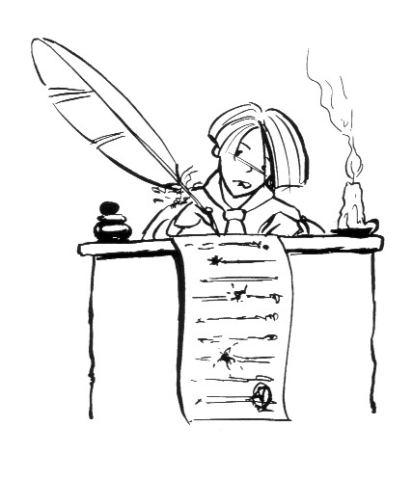 Saut de ligne
R 5
Présenter une poésie
Lorsque je copie une poésie, je dois faire attention à plusieurs éléments:
Le titre
Les majuscules et la ponctuation
La présentation: les alinéas, les vers, les strophes, les lignes sautées
L’orthographe des mots
Ne pas oublier de mots
Le nom de l’auteur
majuscules
titre
Monsieur le vent
Soufflez monsieur le vent,
Faites danser les nuages
Et les cheveux des enfants sages.






Fernande Huc
Un vers
Saut de ligne
Soufflez monsieur le vent,
Emportez les papiers
Et le chapeau du jardinier.
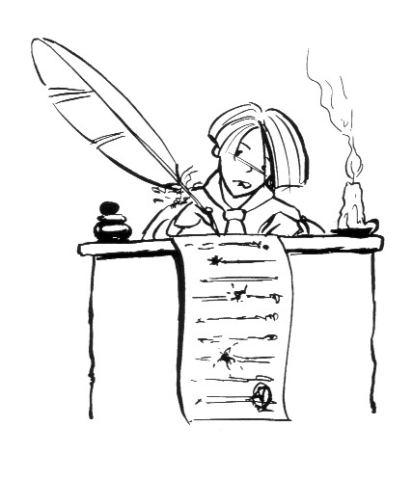 Une strophe
Nom de l’auteur
R 6
Le dialogue (1)
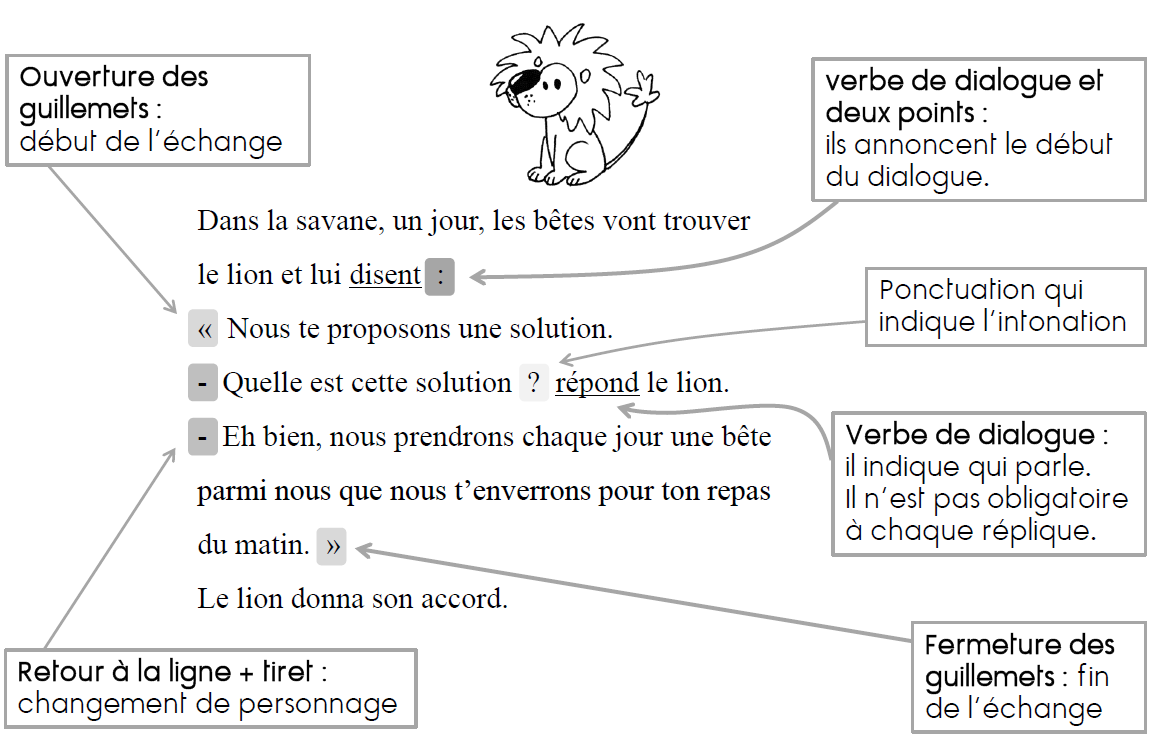 R 7
Le dialogue (2)
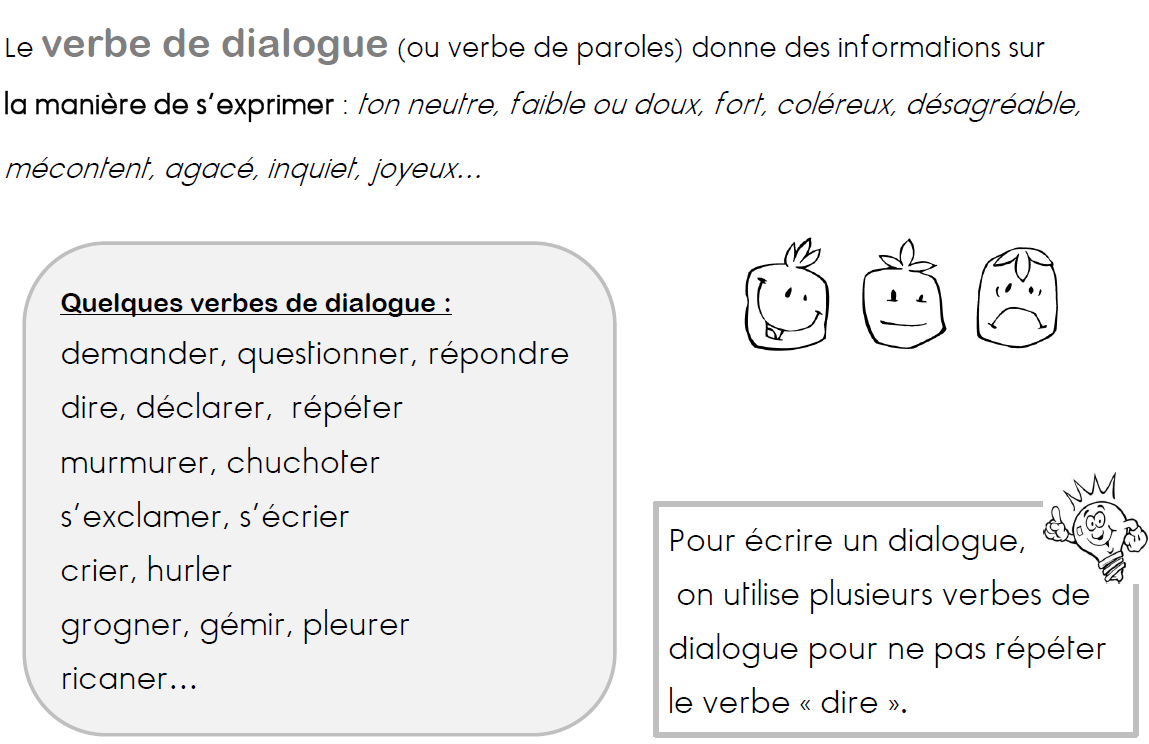 R 8
La carte postale
Pour écrire une carte postale, on doit penser à plusieurs choses:
À qui écrit-on la carte?le destinataire 
Souvent, on écrit la date
Un petit texte écrit dans la partie de gauche, avec la signature de celui qui envoiel’expéditeur.
L’adresse est écrite dans la partie droite: elle comporte le nom du destinataire, sa rue, son code postal et sa ville, et si l’on est à l’étranger, son pays.
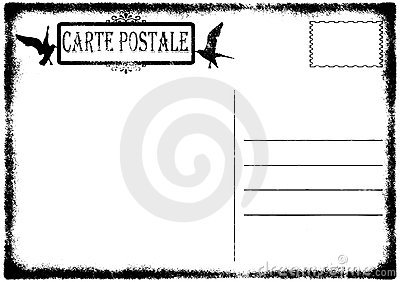 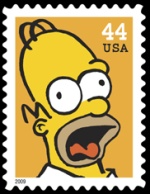 La date
Le 24 août 2011
Chers parents,
La colo, c’est super! Je peux aller nager, faire de l’ équitation, de la voile et le soir on fait des veillées trop sympas avec des déguisements!
Bref, je m’éclate, je me suis fait plein de copains, j’espère revenir l’an prochain!
Gros bisous
                  Ben
Le destinataire
Mr et Mme Gautier
L’adresse
18, rue des Antilles
Le texte
75017 Paris
FRANCE
L’expéditeur
R 9
L’affiche
Une affiche sert à annoncer un évènement au public. Elle est généralement disposée dans des lieux où beaucoup de monde passe, pour être vue par le maximum de personnes. Elle doit donc attirer le regard des passants et être lisible rapidement.
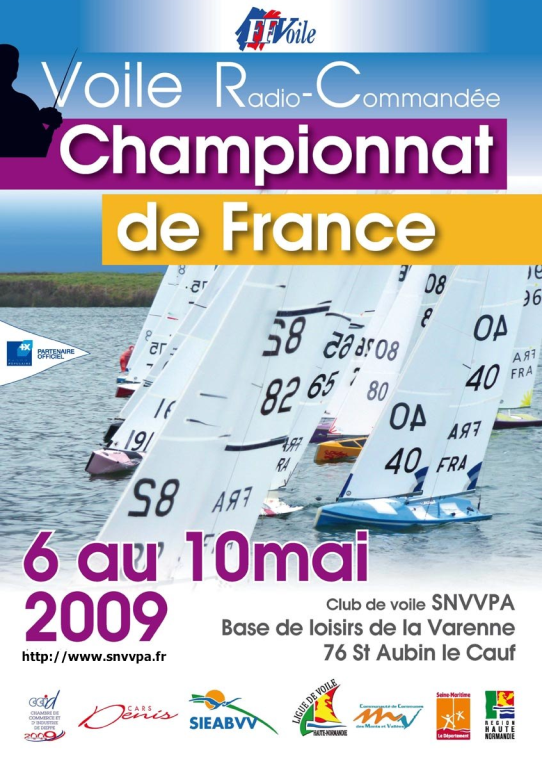 Titre de l’évènement
Le titre de l’évènement figure en très grand.
Une illustration de l’évènement est présente, pour attirer le regard.
illustration
date
Les éléments importants, comme la date, l’heure et le lieu de l’évènement, sont écrits en gros caractères.
Si l’évènement est payant, le tarif doit figurer sur l’affiche.
lieu
R10
La petite annonce
Une petite annonce sert à vendre, acheter, échanger ou donner quelque chose, adopter un animal ou encore proposer un service. Elle peut aussi servir à retrouver un animal ou un objet perdu.
Elle doit être courte (car on paye pour publier une annonce dans le journal, et plus il y a de mots, plus c’est cher).
Pour rédiger une annonce, il faut:
4. Donner ses coordonnées pour que les personnes intéressées puissent nous joindre.
1.Dire ce que l’on veut: acheter, vendre, échanger, donner…
2. Donner la description de ce que l’on veut vendre, acheter, retrouver…
3. On peut utiliser des mots en abrégé. Exemple: 
à vendre AV
Perdu chaton siamois blanc de 2mois, portant collier rose, 1oeil bleu, l’autre vert.
Tél:01.00.91.00.91 après 16h30.
R11
Ecrire une consigne
Une consigne est une phrase qui donne une explication sur le travail que l’on doit faire.
Une consigne doit être courte et précise.
Pour écrire une consigne, il faut:
1.Utiliser un ou des verbes à l’impératif pour l’action demandée.
Exemple: Recopie….
2.Ajouter les explications nécessaires au travail.
Exemple:
Recopie la poésie…
3. Donner des précisions sur comment faire l’action demandée.
Exemple:
Recopie la poésie du tableau sur une nouvelle page de ton cahier de poésie.
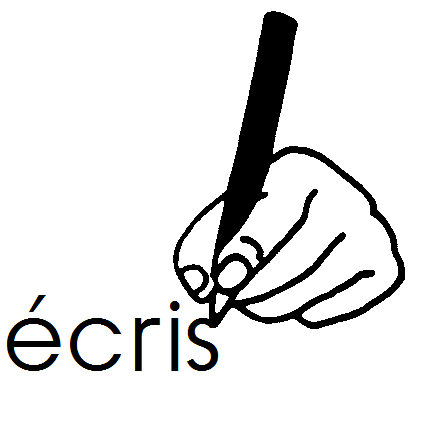 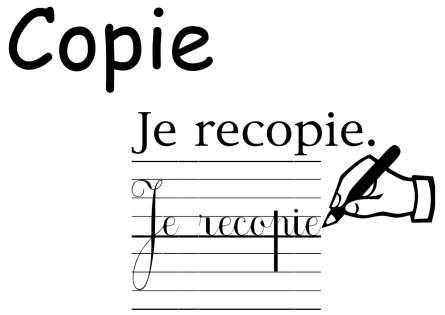 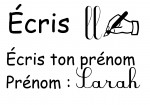 R12
Ecrire une lettre
Quand on écrit une lettre, il y a des codes de présentation à respecter. Voici les éléments qui composent n’importe quelle lettre:

L’expéditeur de la lettre et son adresse: c’est celui qui écrit la lettre.
Le lieu où l’on écrit.
La date à laquelle on écrit.
La formule d’interpellation: Monsieur Dusapin, Cher tante Marguerite…
Le message ou le corps de la lettre: ce que l’on veut dire dans la lettre, ce pourquoi on écrit.
La formule de politesse: c’est ce qui termine la lettre
La signature
date
Boulet Marcel
15, rue Théophile Gautier
06100 Nice
Nice, le 13 juin 2011

Cher René,

Je me suis réjoui trop vite à la pensée du week-end que nous devions passer ensemble. En effet, la voiture de papa vient de tomber en panne et ne pourra être réparée à temps. Je n’ ai donc aucun moyen de me rendre chez toi et j’ en suis vraiment désolé; nous avions tant de projets pour ce dimanche.
Peut-être pourrions-nous nous voir dimanche prochain. Qu’ en penses-tu ?
J’ attends avec impatience ta réponse.

Bien amicalement
Ton ami Marcel
lieu
expéditeur
Formule d’interpellation
Corps de la lettre
signature
Formule de politesse
R13
Résumer un texte
Résumer un texte ou une histoire c’est reprendre les idées principales du texte sans rentrer dans les détails. 
Un résumé doit être court.
Il y a deux types de résumés :
Le résumé partiel
Il s’agit de reprendre brièvement le déroulement d’une histoire pour donner envie à quelqu’un d’autre de la lire, mais sans raconter la fin.
Le résumé complet
Il s’agit de reprendre brièvement le déroulement d’une histoire entière, 
du début jusqu’à la fin.
Pour écrire un résumé:
3
Je rédige:
-J’élimine les détails inutiles, je ne conserve que les idées principales.
-J’écris avec mes propres mots, je reformule, je ne cite jamais les mots du texte.
-Je fais des phrases correctes qui suivent l’ordre du texte.
-Je n’ajoute pas d’idées personnelles, je me contente de résumer le texte.
-J’écris mon résumé au présent.
2
Je repère et je souligne au crayon à papier sur mon texte:
-Le personnage principal : son nom, son rôle… Je le présente brièvement. S’il y a d’autres personnages importants, je les présente également.
-La situation au début de l’histoire : Où se passe l’action ? Quand ?
-Les évènements les plus importants : Que se passe-t-il ? Pourquoi ? Comment ?
-La situation à la fin : comment se termine l’histoire ? (uniquement pour le résumé complet)
1
Je lis le texte. Je dois bien le comprendre. Je n’hésite pas à me servir de mon dictionnaire pour chercher le sens des mots que je ne connais pas.
R14
La description
Lorsque l’on fait une description, le lecteur doit pouvoir visualiser dans sa tête l’objet, le paysage ou la personne que l’on décrit..
Décrire un paysage, un objet

Il faut employer un vocabulaire précis.

On peut décrire ce que l’on perçoit avec les yeux, mais aussi avec les oreilles et le nez.

On peut parler des formes, des couleurs, des mouvements, de la lumière , à quoi il sert pour  les objets.

Pour le paysage, on utilise des mots pour mettre l’espace en ordre: en haut, en bas, à gauche, à droite, au fond, au sommet, aux alentours, ici, là-bas…

Pour décrire un lieu, on peut d’abord parler de ce qui est le plus proche de nous pour arriver à ce qui est le plus lointain, ou l’inverse.
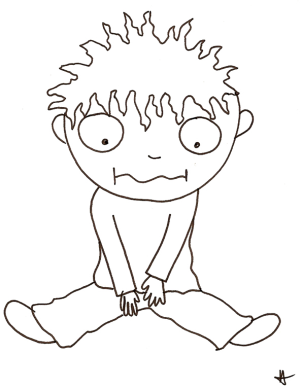 Décrire une personne, un animal

Il faut employer un vocabulaire précis.

On peut parler de son allure générale. A quoi il ressemble: grand, petit…

On peut parler de son corps et de son visage: les cheveux, les yeux, les jambes, les pieds, les bras, la forme du visage…

On peut également parler des vêtements que la personne porte: ses chaussures, sa veste, son sac..

Enfin, on peut décrire le caractère, ses qualités et ses défauts de la personne, ses sentiments, ce que l’on sait sur sa vie: Il est triste, il aime jouer au football…
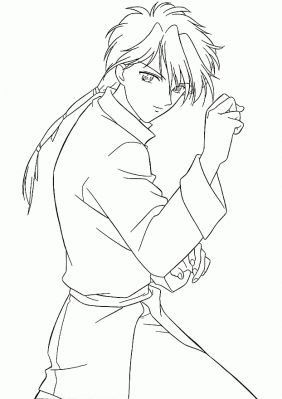 L 1
Les albums
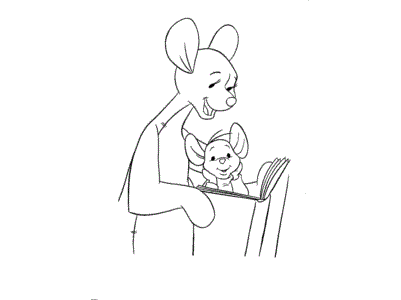 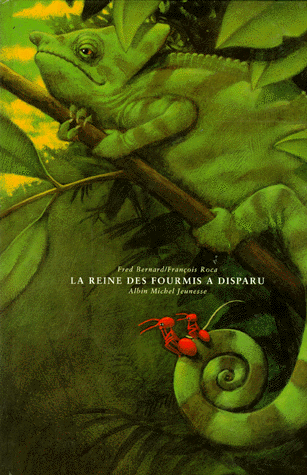 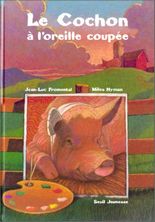 Les albums sont des livres pour enfants qui racontent des histoires assez courtes.
Les albums sont très illustrés: il y a en général une page avec le texte de l’histoire et une page avec le dessin correspondant.
Parfois, les images occupent toute la page, et le texte est écrit en dessous.
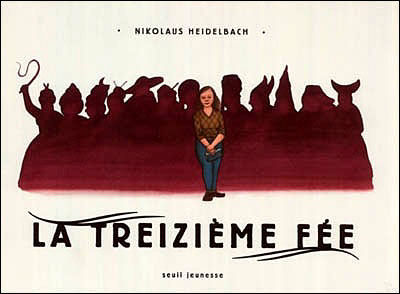 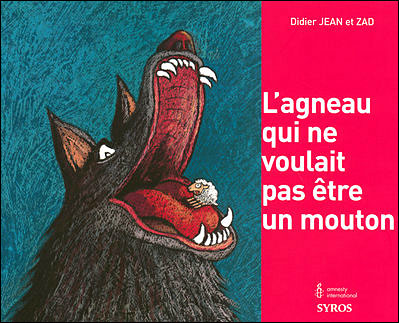 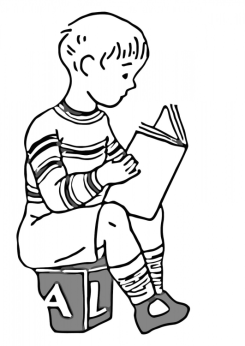 L 2
La bande dessinée
Un cartouche
Une vignette
C'est un genre nouveau qui date du début du XXème siècle. Il relate une histoire racontée dans un style direct en langage familier et imagé, au moyen de dessins simples. 

La bande dessinée se compose de planches: c’est une page entière de vignettes.

La planche est constituée de différentes images ou vignettes dans lesquelles les héros s'expriment par des textes regroupés dans des bulles (phylactères). 

Les vignettes se lisent toujours de haut en bas et de droite à gauche.

Un cartouche : c’est l’endroit souvent placé en haut des cases où l’on marque les indications de lieu, de temps servant à situer une action.
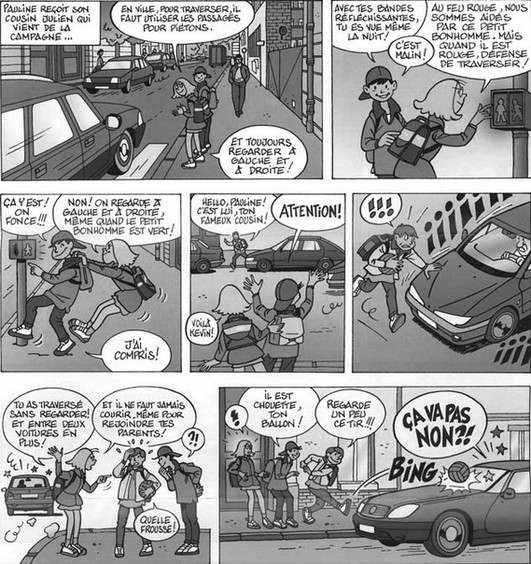 Une bulle ou un phylactère
Une planche
L 3
Le conte
Le conte est un type d’écrit très proche du récit: c’est une histoire dont la structure reste généralement la même que ce soit à travers :

Les contes dits traditionnels (syn. d’anciens) comme ceux des frères Grimm, d’Andersen ou de Ch. Perrault : Le petit Chaperon rouge, les musiciens de la ville de Brême, Les habits neufs de l’empereur….

Les contes plus modernes, comme les contes de la rue Broca de P.Gripari ou encore les contes du chat perché de M.Aymé.
Voici comment est écrit un conte:
L 4
La fable
La fable est un récit court, mettant en scène des animaux ressemblant aux hommes. Elle est écrite en prose ou en vers et illustrée par une morale.
Ésope et Jean de La Fontaine ont écrit des fables qui séduisent par leur diversité, leur gaieté et leur humour.
Le Corbeau et le Renard

Maître Corbeau, sur un arbre perché,
Tenait en son bec un fromage.
Maître Renard, par l'odeur alléché,
Lui tint à peu près ce langage :
"Hé ! bonjour, Monsieur du Corbeau.
Que vous êtes joli ! que vous me semblez beau !
Sans mentir, si votre ramage
Se rapporte à votre plumage,
Vous êtes le Phénix des hôtes de ces bois. "
A ces mots le Corbeau ne se sent pas de joie ;
Et pour montrer sa belle voix,
Il ouvre un large bec, laisse tomber sa proie.
Le Renard s'en saisit, et dit : "Mon bon Monsieur,
Apprenez que tout flatteur
Vit aux dépens de celui qui l'écoute :
Cette leçon vaut bien un fromage, sans doute. "
Le Corbeau, honteux et confus,
Jura, mais un peu tard, qu'on ne l'y prendrait plus.

Jean de la Fontaine
titre
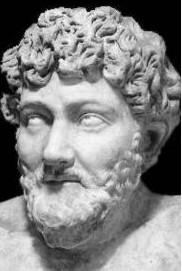 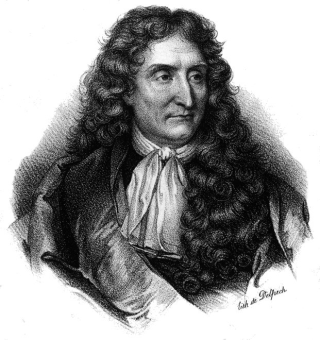 Esope

Il aurait vécu entre le VIIème et le VIème siècle avant J.C. 
 Il vivait en Grèce et était un esclave affranchi, c’est-à-dire libéré par son maître. 
C’est lui qui est à l’origine du genre de la fable, mettant en scène des animaux qui parlent et qui ont des caractères humains.
vers
Jean de la Fontaine

Il est né en 1621 et mort en 1695.
 Il vivait à l’époque de Louis XIII et de Louis XIV. 
Dans ses fables, il met en scène des animaux qui miment le comportement des gens de la cour du roi pour s’en moquer.
morale
L 5
La poésie
La poésie, c’est  l’art d’évoquer, de suggérer des sensations, des impressions, des émotions, des sentiments, des idées par un emploi particulier de la langue.

La poésie joue avec:
  - les mots, les sons, les sonorités
  - le rythme
  - les images, comparaisons, répétitions
  - la réalité ou l’imaginaire.
Les poèmes en prose

Le poème en prose est une manière assez libre de s’exprimer.

Il n’y a pas les mêmes règles que pour la poésie en vers: les rimes ne sont pas obligatoires, les strophes non plus.
Les poèmes en vers

Dans un poème en vers, on appelle les ligne des vers.
On regroupe ces vers en paragraphes: les strophes.
On entend souvent des rimes entre les vers.

Il y a différents types de rimes:
Les rimes plates ou suivies: on entend la même rime sur au moins trois vers qui se suivent.
Les rimes croisées: on les note A/B/A/B. Deux sons alternent sur les différents vers.
Les rimes embrassées: on les note A/B/B/A. Un son apparaît au 1er vers puis un autre au 2ème et 3ème , et le 1er son revient au 4ème vers.
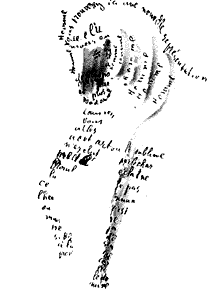 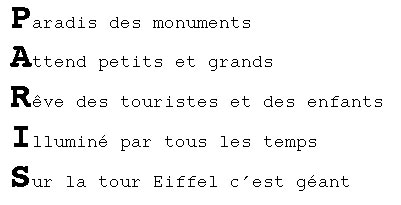 Un acrostiche: petite poésie dont chaque vers commence par une des lettres du prénom de la personne à qui on la destine, ou d’une ville, d’un mot.
Un calligramme: poème dont la disposition sur la page forme un dessin.
L 6
Le roman
Le roman est un récit imaginaire d’une certaine longueur, dans lequel l’auteur met en scène des personnages et décrit leurs aventures en parlant de leurs habitudes, de leur caractères, de leurs sentiments.
Le roman policier
Il fait le récit d’une enquête sur un meurtre, une disparition ou un vol, il faut bien repérer les indices et trouver des preuves pour démasquer le coupable .
Le roman historique
Il mélange la vérité historique et l’imagination. On se retrouve plongé dans le passé, dans une aventure totalement imaginaire mais qui aurait pu
 exister!
Le roman sentimental ou comédie
Il fait souvent le récit d’une rencontre entre des personnages, ça peut-être drôle, triste ou émouvant. 
Bien qu’imaginaire, ce récit se rapproche de la réalité et on s’identifie facilement aux personnages.
Le roman fantastique ou merveilleux

Totalement imaginaire, il mêle des personnages fantastiques tels que les fées, les magiciens ou encore les sorciers!
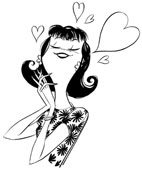 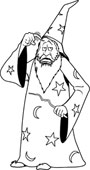 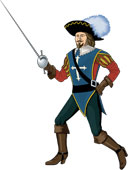 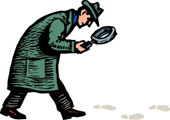 Le roman science-fiction

Ce récit imaginaire se passe généralement dans le futur, et les personnages qu’on y rencontre peuvent être 
des aliens, des extraterrestres, ou encore des machines et des
 robots.
Le roman d’aventures

C’est également un récit imaginaire. Il raconte les péripéties d’un héros qui part à l’aventure et rencontre en chemin des personnages souvent haut en couleurs!
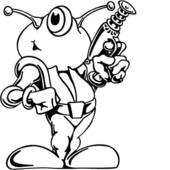 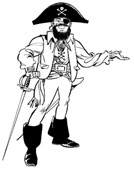 L 7
La pièce de théâtre
Qu’est-ce qu’une pièce de théâtre?

C’est un texte destiné à être joué à l’oral par des comédiens, des acteurs sur une scène que l’on appelle le théâtre. Ces textes peuvent être comiques (les comédies, les farces) ou bien tragiques (les tragédies).
Comment écrit-on une pièce de théâtre?
Une pièce de théâtre peut s’écrire en prose ou en vers.
Elle est divisée en actes: ce sont comme des chapitres.
Les actes sont divisés en scènes: ce sont les différentes parties d’un acte.
Pour commencer, il y a la scène d’exposition: elle présente tous les personnages de l’histoire.
Les didascalies: ce sont les instructions de jeu que donne l’auteur pour la mise en scène (lieu, attitude du personnage..)
Un aparté: Ce que dit un acteur à part et qui n'est entendu que des spectateurs.
Un monologue: Discours que se tient à lui-même un personnage de théâtre.
Une tirade: Discours, réplique assez longue d'un personnage de théâtre
Acte I

Scène II
Toinette, Argan

 Toinette, en entrant dans la chambre.
 On y va.

 Argan
 Ah, chienne ! ah, charogne... !

 Toinette, faisant semblant de s'être cogné la tête.
 Diantre soit fait de votre impatience ! vous pressez si fort les personnes, que je me suis donné un grand coup de la tête contre la carne d'un volet.

 Argan, en colère.
 Ah ! traîtresse... !
Molière, le malade imaginaire